THE LAZY PENTESTER’S GUIDE TO COASTING THROUGH INTERNALS



Field Proven methods of Obtaining Creds, Gaining Footholds, and Generally Wrecking Up The Place Without Much Effort
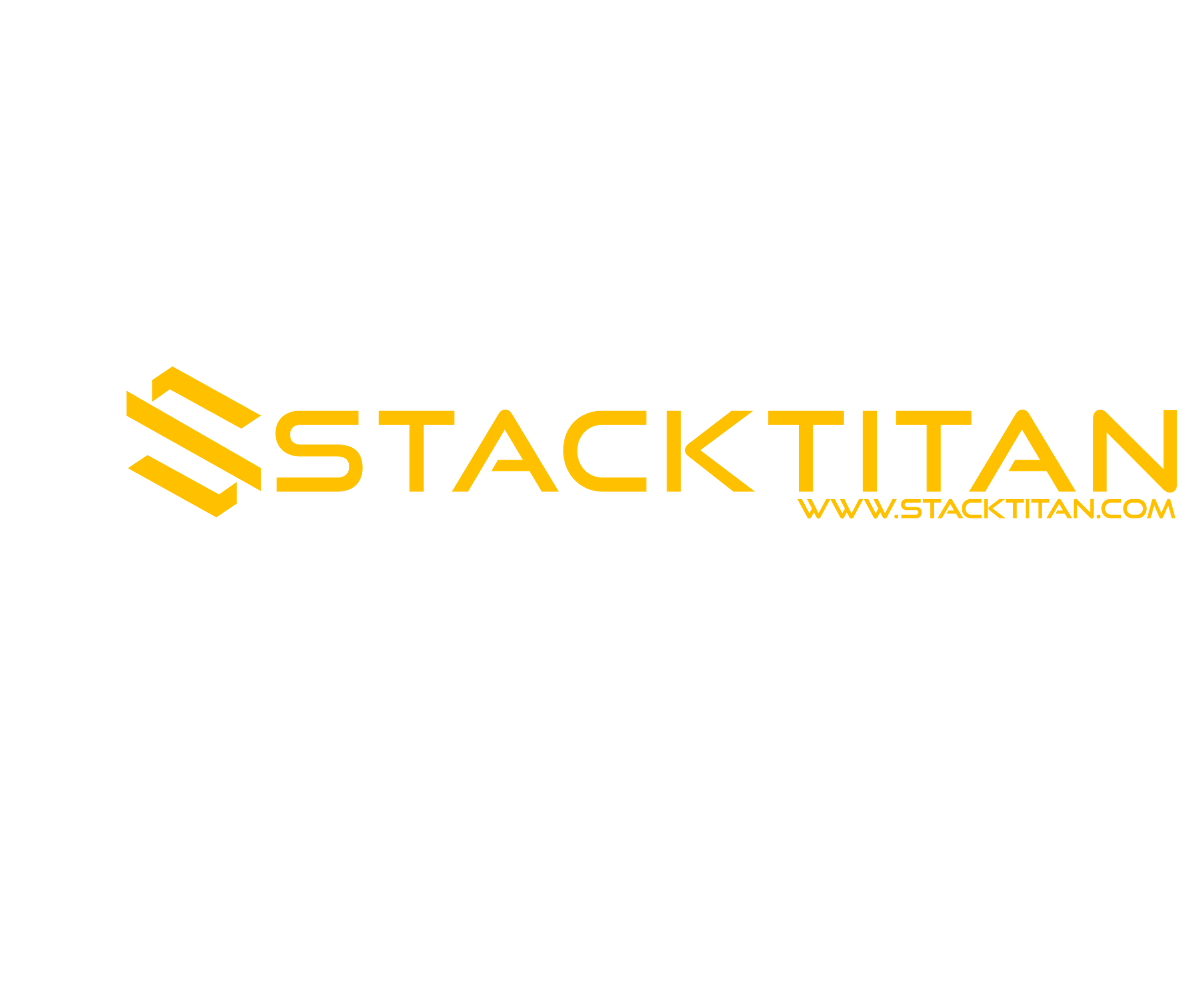 RVASEC 14
ZERO TO DA IN 60 MINUTES OR LESS
Intro
01
Get Creds
02
Expand Footprint
03
04
Reporting
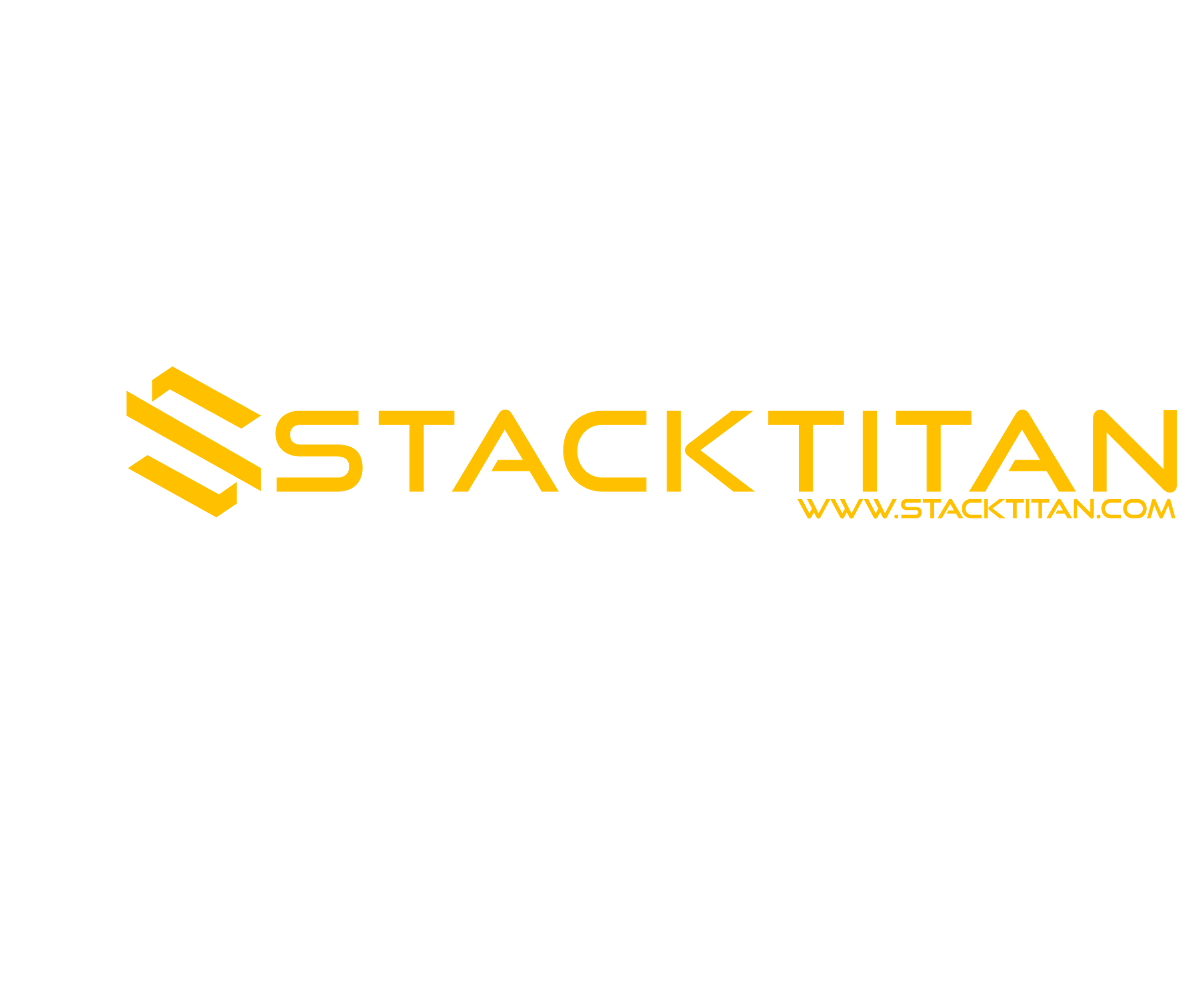 WHAT THIS TALK IS NOT
A Comprehensive Guide
A List of New Techniques
A Replacement for ”Good” Methodology
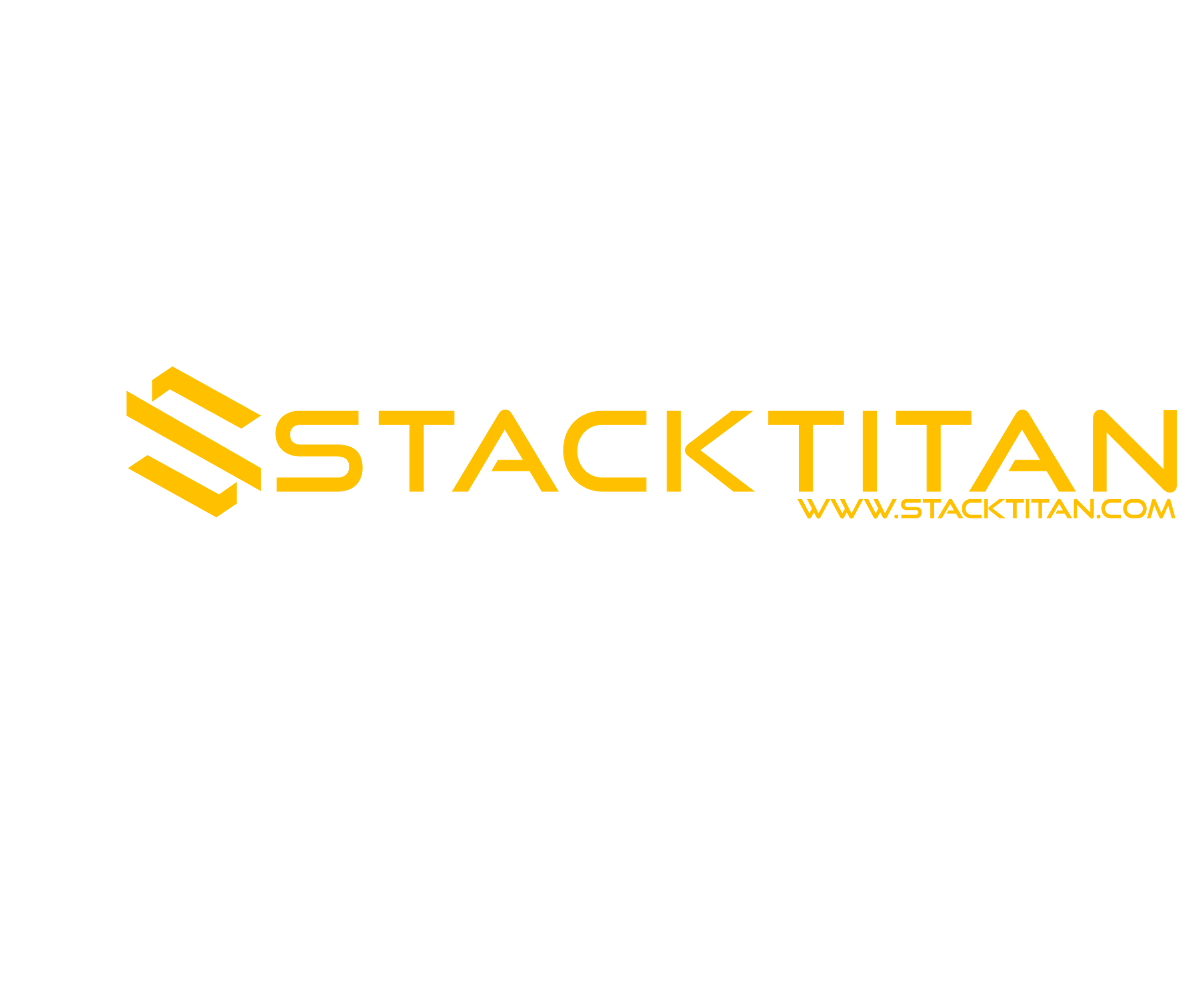 WHAT THIS TALK IS
An 80% Solution
Field Proven methodology
Tactics, Techniques, and Procedures I’ve Found Useful
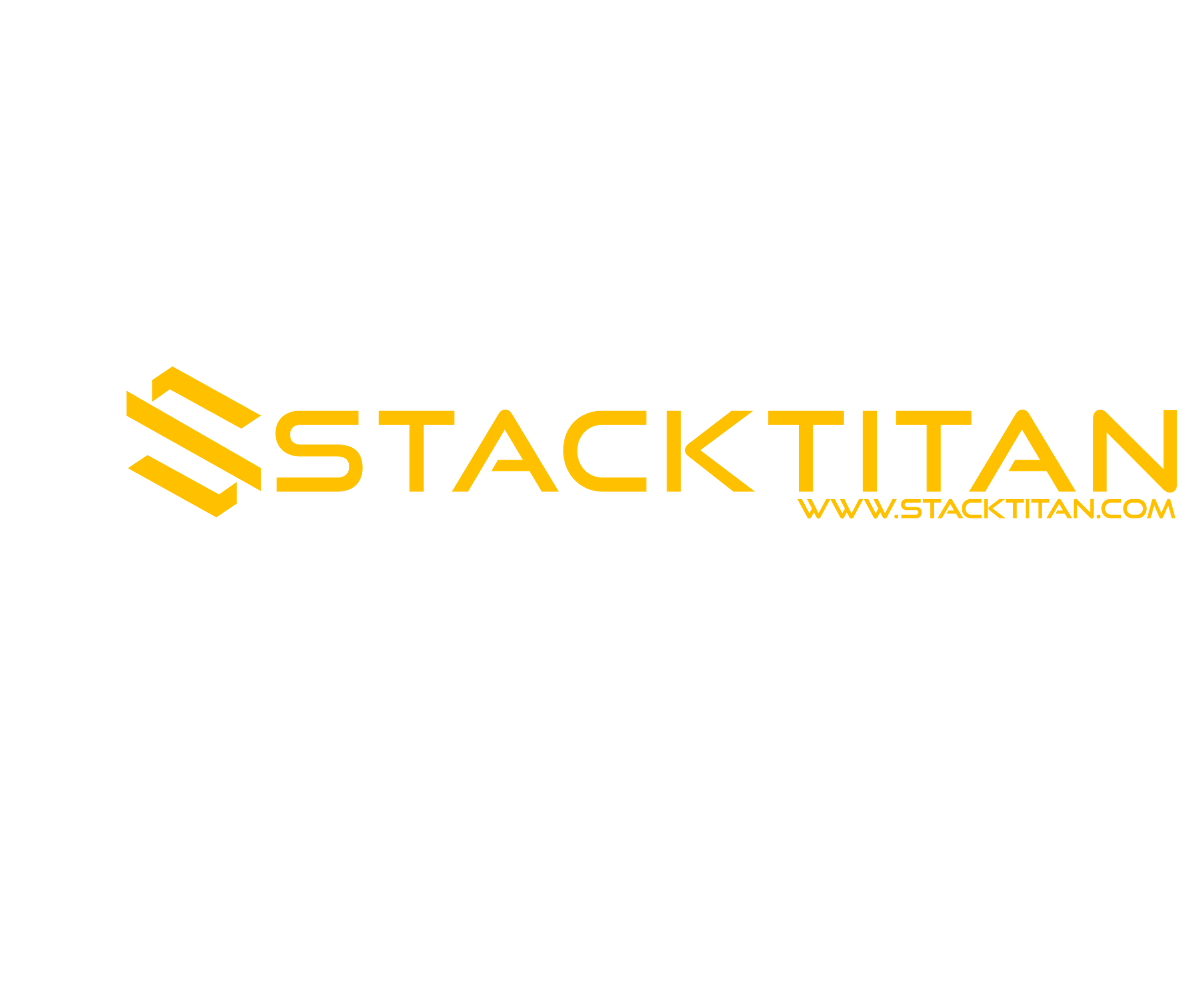 MATTHEW FISHER
SECURITY CONSULTANT @ STACKTITAN
FORMER INTEL Community GUY
#> WHOAMI
Veteran: US ARMY
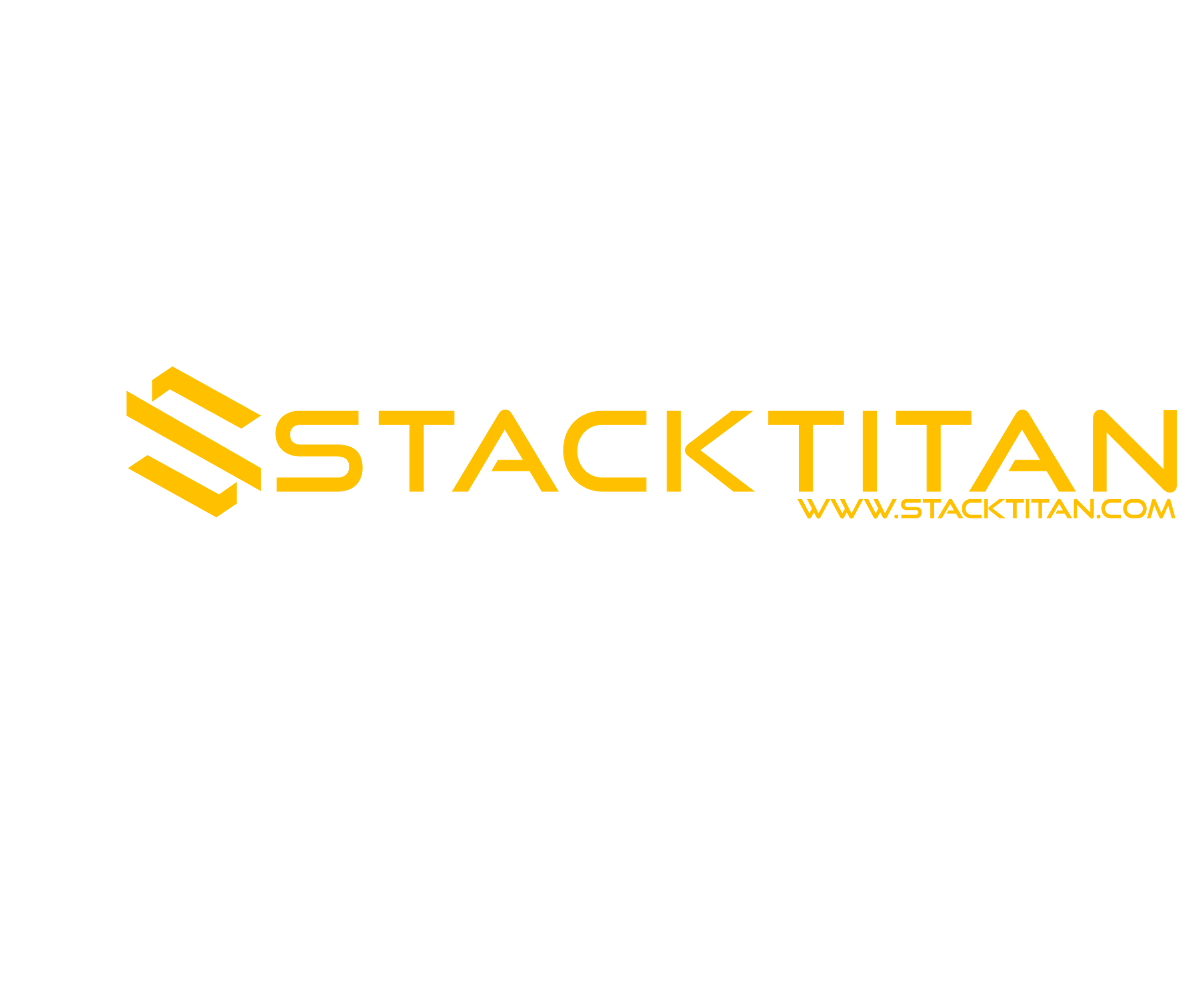 THE PREMISE
ENTERPRISE NETWORK ENVIRONMENTS ARE COMPRISED OF HOSTS AND USERS
WITH A FEW EXEPTIONS, TARGETING INDIVIDUAL HOSTS TAKES TIME AND OFTEN DOESN’T YIELD OR INCREASE NETWORK ACCESS
TRADITIONAL METHODOLOGY PLACES EMPHASIS ON ENUMERATION
SCANS TAKE TIME
OUTPUT CAN BE OVERWHELMING
CAN BE DIFFICULT TO SEPARATE WHEAT FROM CHAFF
HOW TO REFOCUS EFFORTS TO MAXIMISE EFFICIENCY?
FOCUS ON CREDENTIALS (LOCAL/DOMAIN)
DOES THIS INCREASE NETWORK ACCESS?
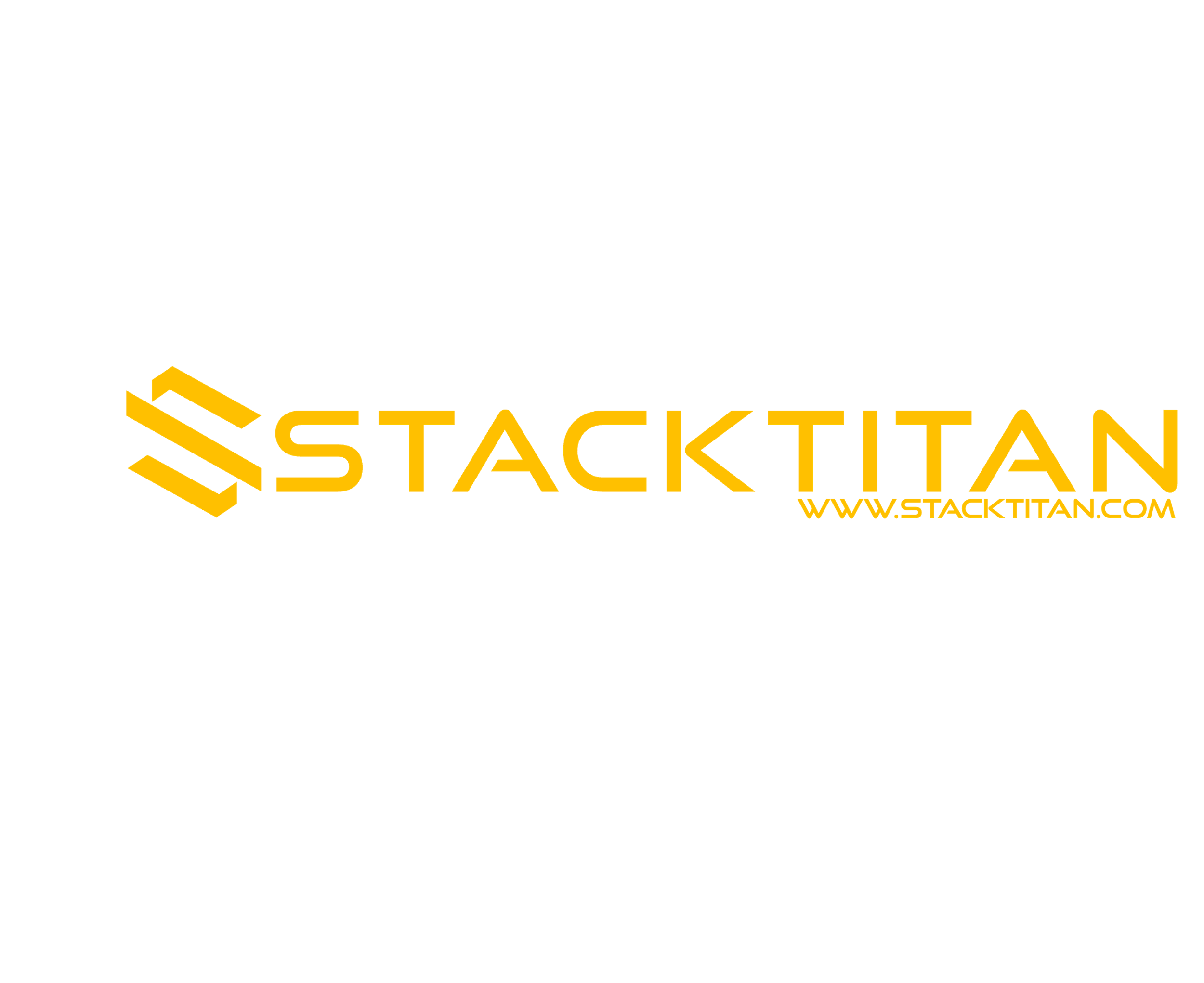 STEP 1:
GET CREDS
CREDS ARE GOLD
PLAINTEXT
NTLM
NETNTLMv2
DOMAIN / LOCAL
PASSABLE / NOT PASSABLE
MANY WAYS TO GET THEM
Responder/MITM6
PASSWORD SPRAY
MS17-010
HARDCODED CREDENTIALS
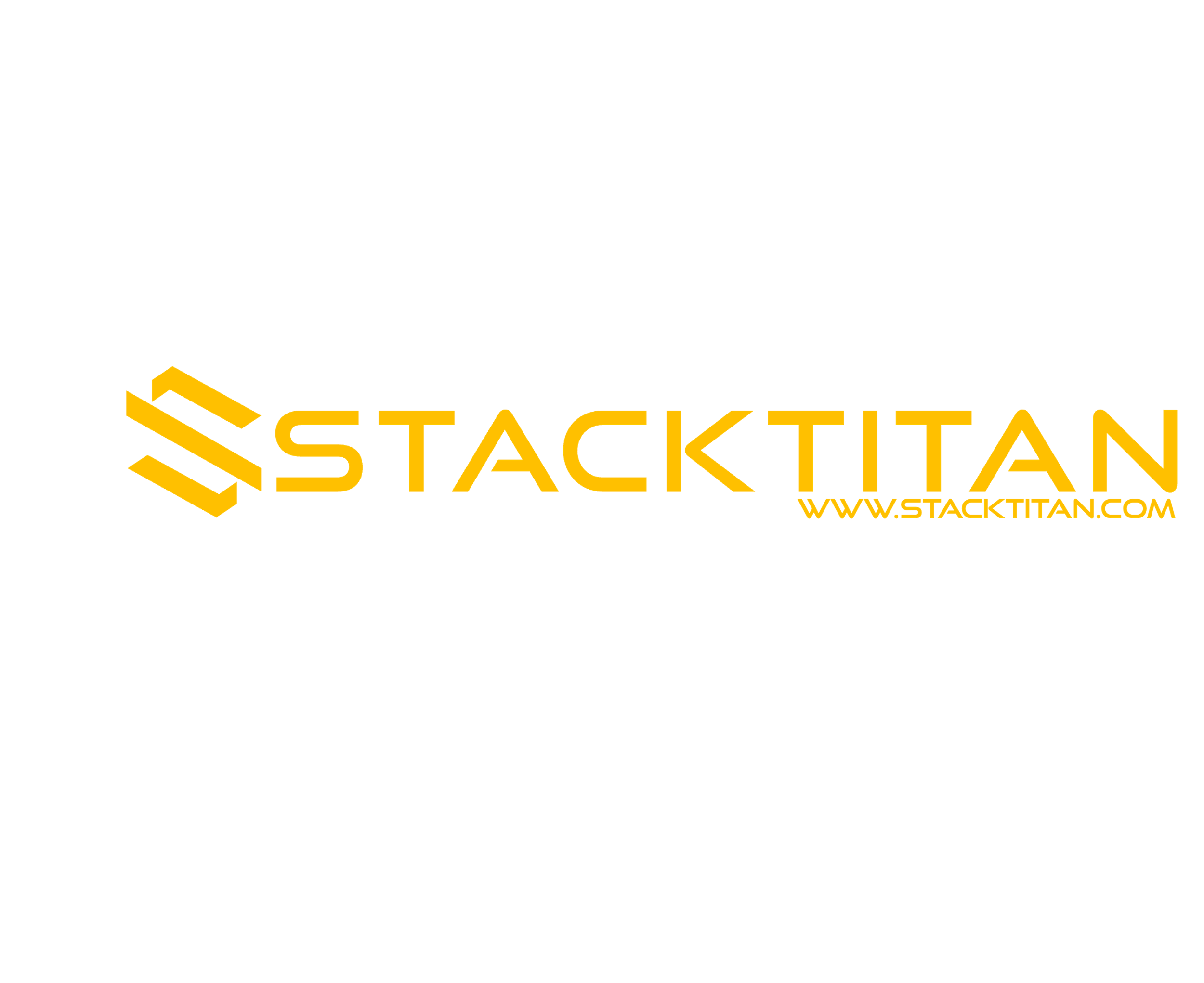 RESPONDER/MITM6
POISONS NAME RESOLUTION MESSAGE TRAFFIC
CAN RESULT IN NETNTLMV2 HASHES
NOT PASSABLE
OFFLINE CRACKING
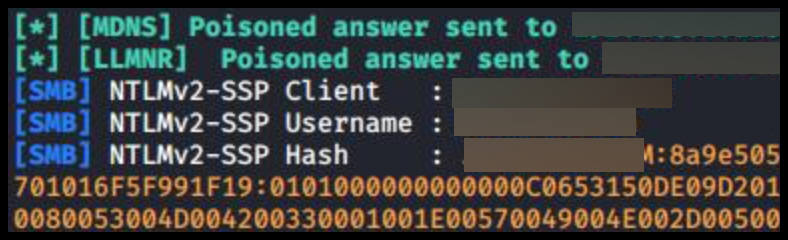 RELAYING
VERY COMMON BUT DEPENDENT ON PLACEMENT
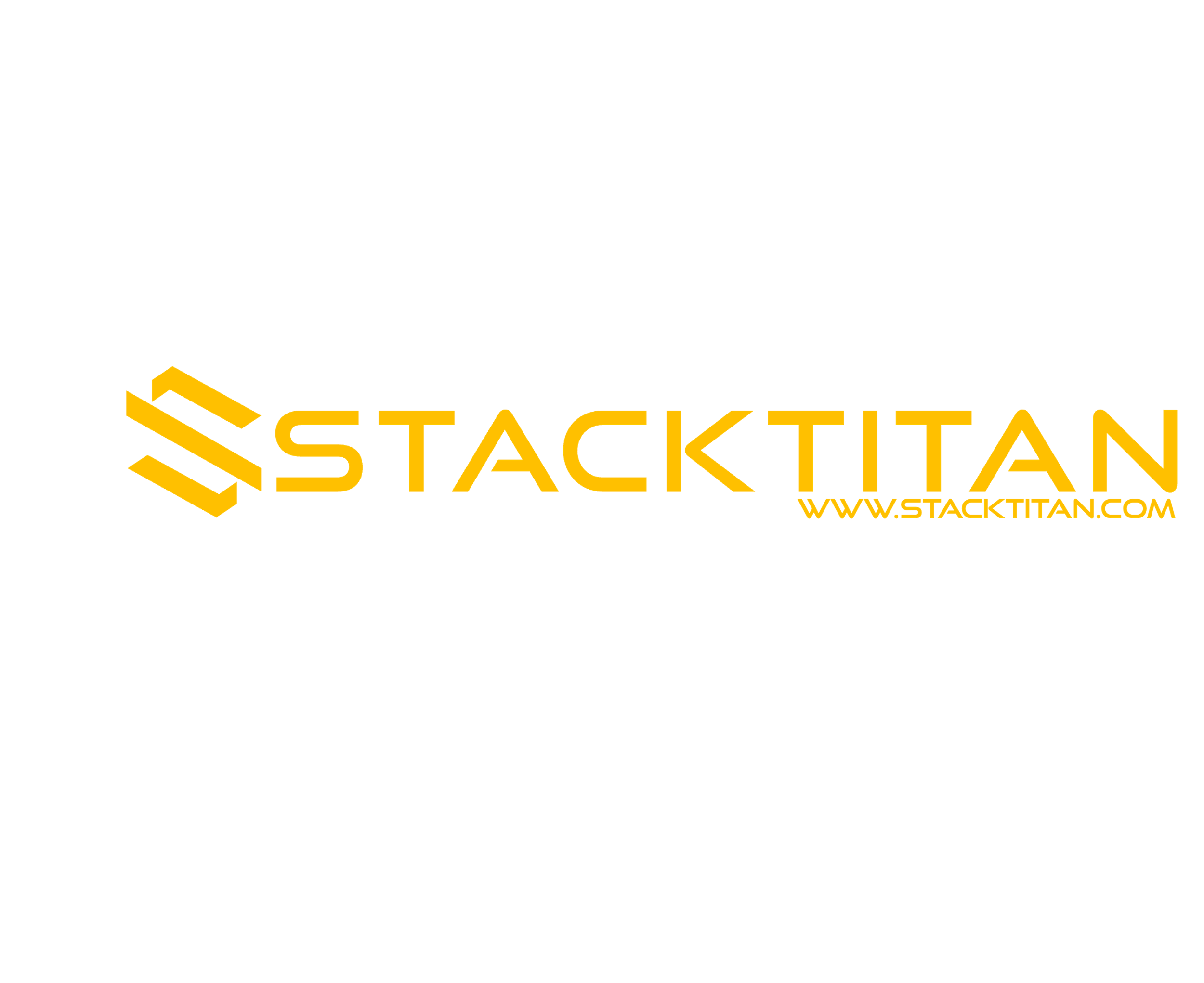 Responder.py -I <INTERFACE>
RESPONDER/MITM6
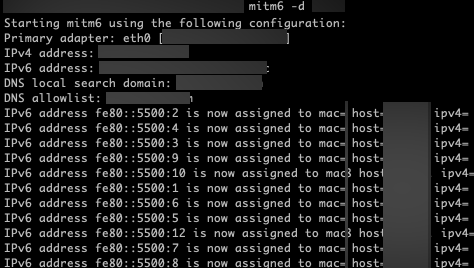 POISONS DHCPv6 CONFIGURATION REQUESTS
Positions Attacker As Preferred DNS Server
Windows Hosts Prefer IPv6
Can Poison Configuration Requests
Very Common - MS Suggested Fix doesn’t Fix
Can Result in NetNTLMv2 Hashes
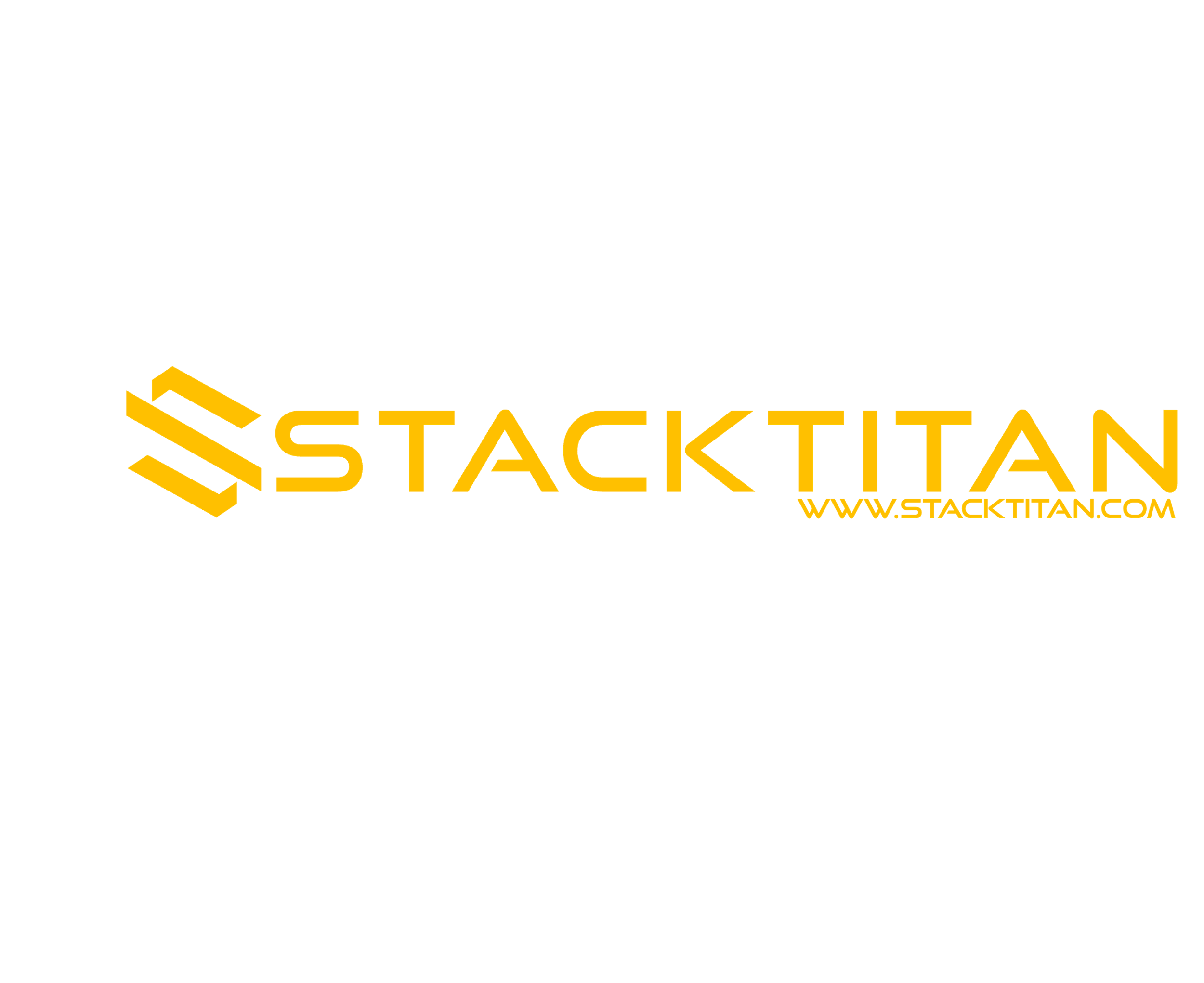 Mitm6 -d <Domain Name>
RESPONDER/MITM6
CRACKING
OFFLINE CRACKING OF NETNTLMV2
MODERATELY FAST
MODERATELY LOW COMPUTATION REQUIREMENTS
ECONOMY OF SCALE
hashcat -a 0 -O -m 5600 -o <OUTPUT FILE> <INPUT FILE> <WORDLISTS>
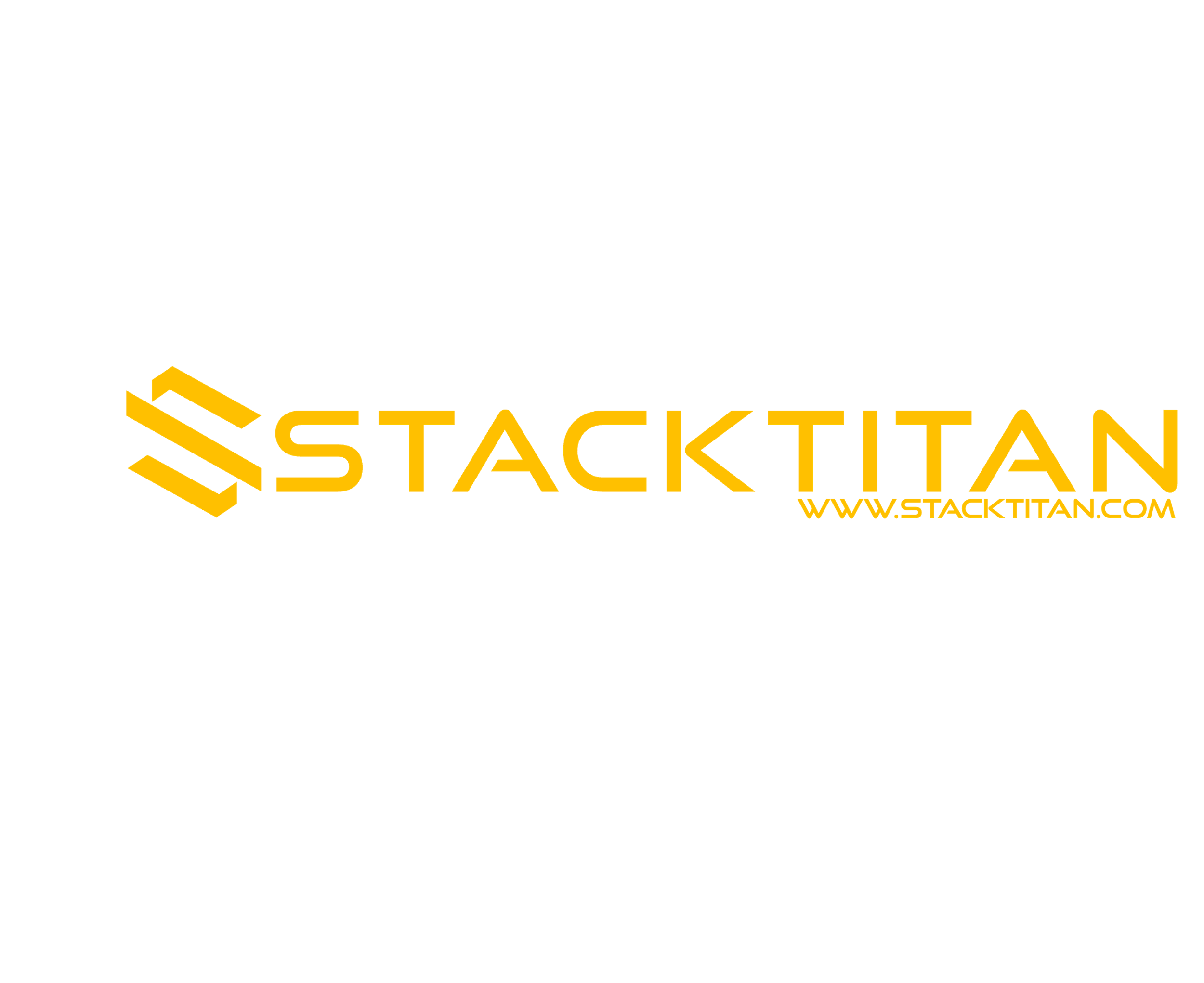 RESPONDER/MITM6
RELAYING
nxc smb <SCOPE FILE> --gen-relay-list <TARGET LIST>
-Turn off SMB and HTTP servers in Responder.conf
-Add “socks4 127.0.0.1 1080” to /etc/proxychains4.conf
Responder.py -I <INTERFACE>
ntlmrelayx.py -tf <TARGET LIST> -smb2support -socks -of <OUTPUT FILE>
REQUIREMENTS:
SMB SIGNING DISABLED
SAME NETWORK SEGMENT
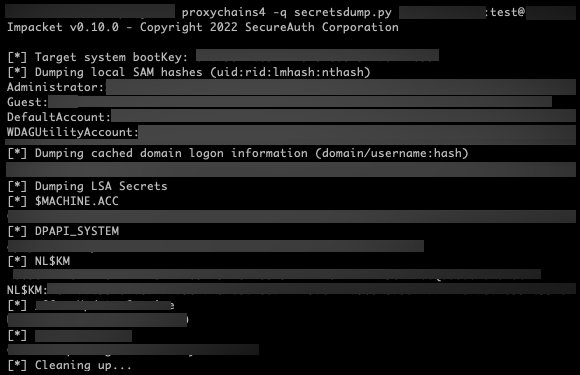 ADMINISTRATIVE PRIVILEGES
RESULTS IN SESSIONS ON HOSTS
RUN COMMANDS WITH PROXYCHAINS
DUMP SAM AND LSA SECRETS
PASSWORD SPRAYING
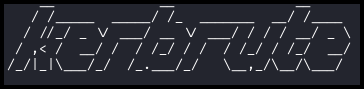 PASSWORD SPRAYING STEPS
1: IDENTIFY USERNAME FORMAT
2: IDENTIFY DOMAIN INFO
3: ENUMERATE USERS
4: PASSWORD SPRAY
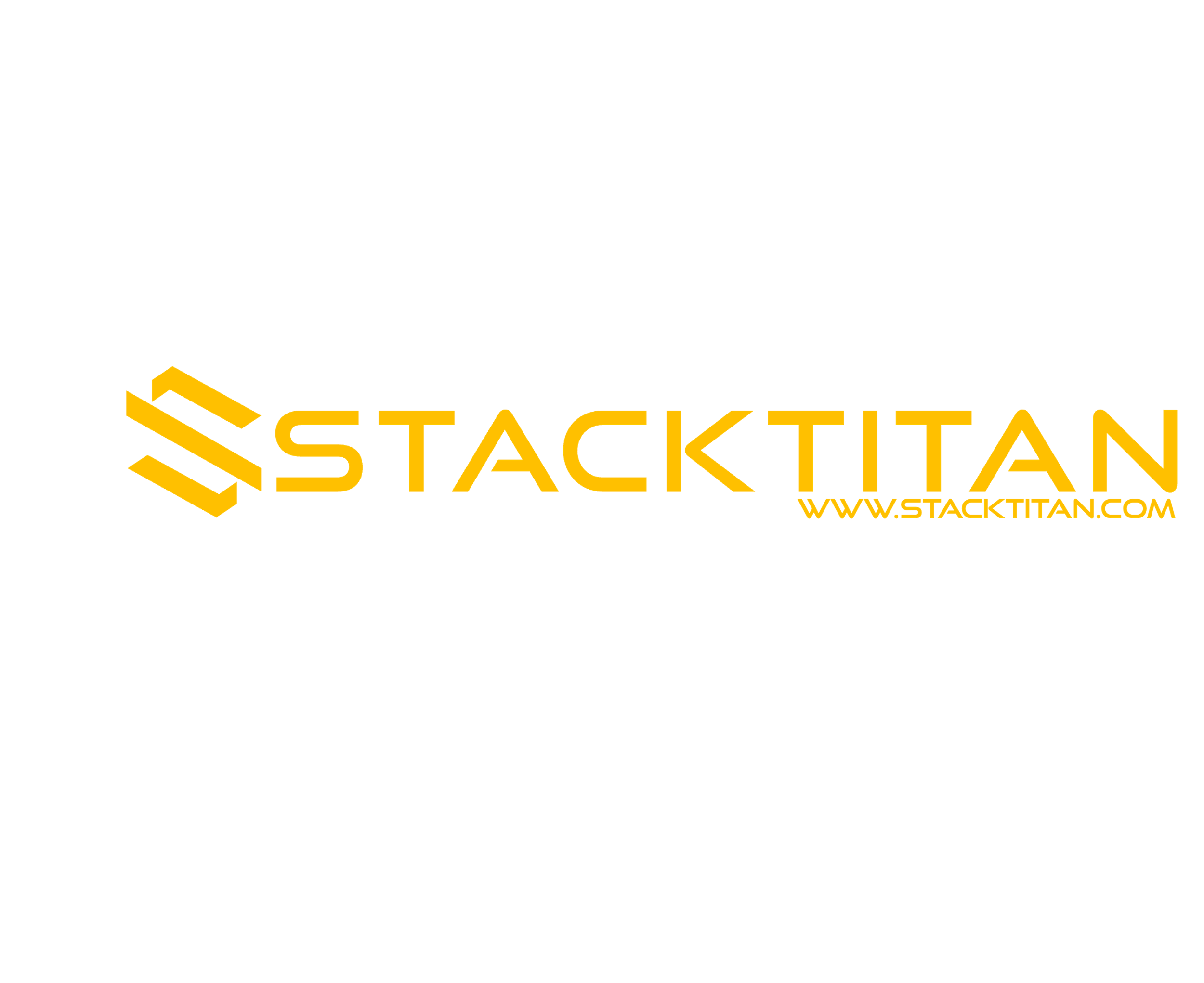 PASSWORD SPRAYING
IDENTIFY USERNAME FORMAT
MULTIPLE WAYS TO IDENTIFY:
HUNTER.IO
WHOIS
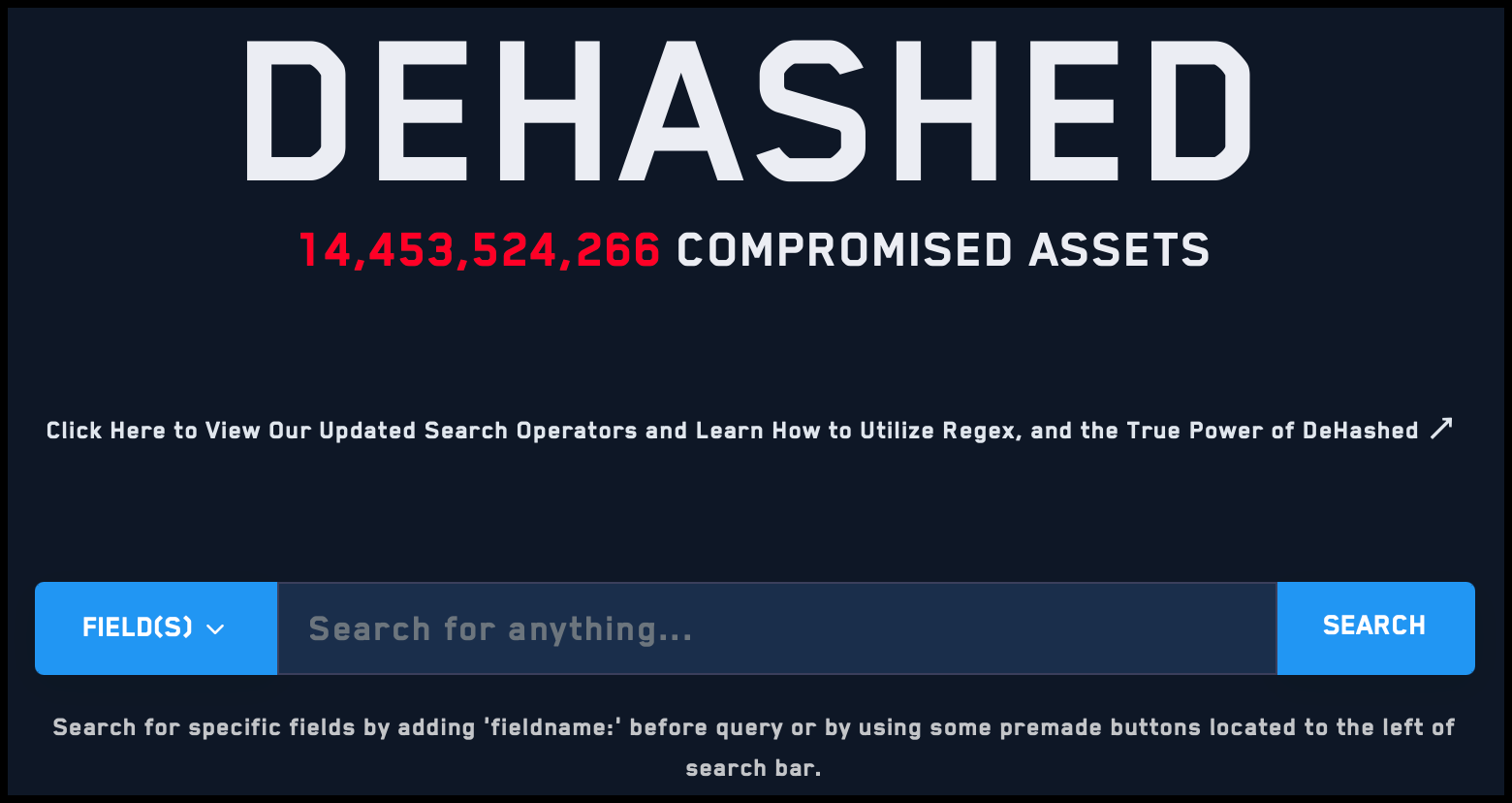 BREACH DATA
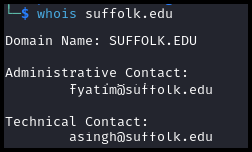 EMAIL CORRESPONDENCE
SOCIAL ENGINEERING
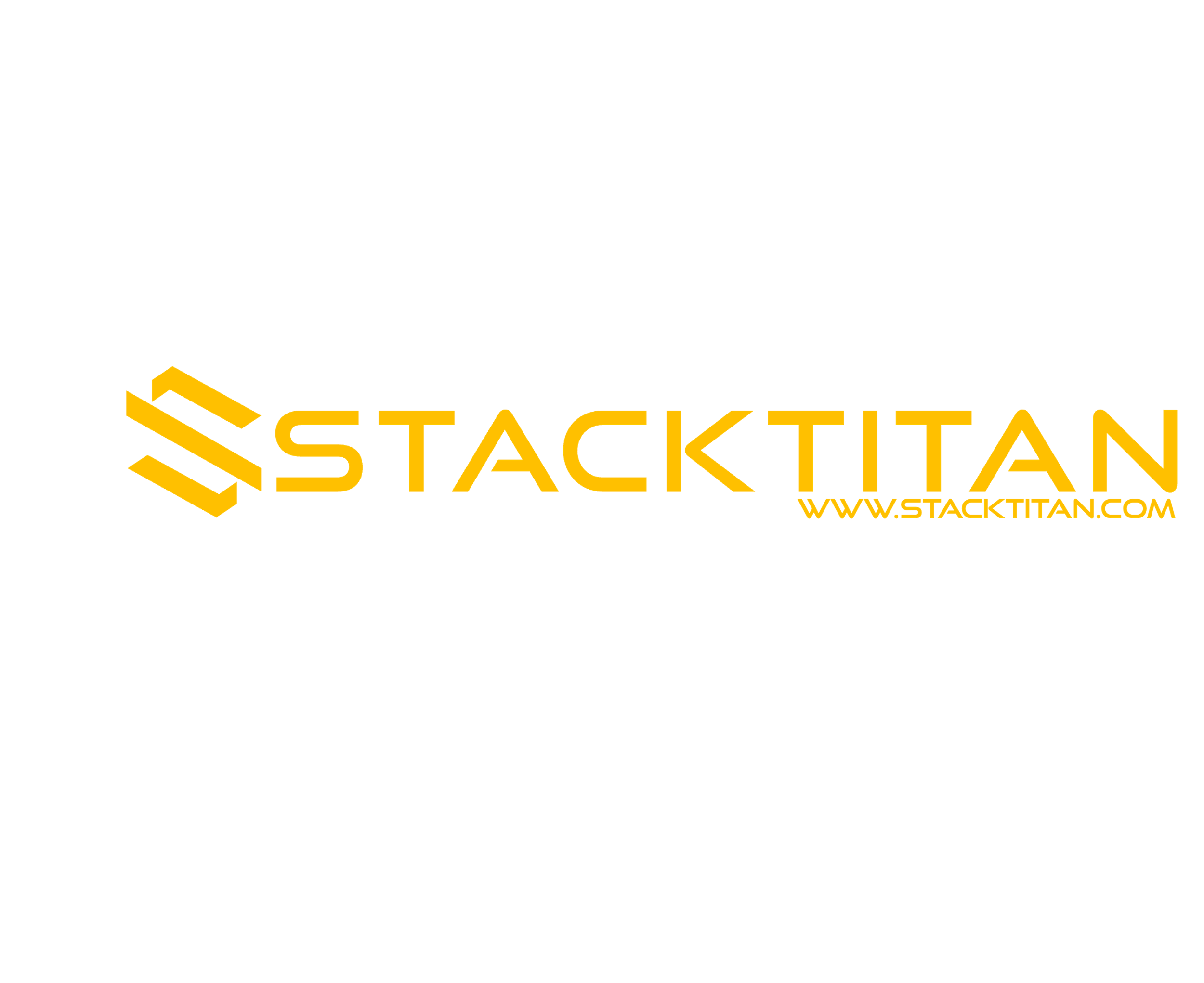 PASSWORD SPRAYING
IDENTIFY DOMAIN INFORMATION
SEARCH FOR NULL SESSIONS
PASSWORD POLICY 
nxc smb <DC> -u ’’ -p ’’ --pass-pol
USERLIST
nxc smb <DC> -u ’’ -p ’’ --users
NETEXEC (NXC) port 445 scan
RESOLV.CONF
DIG
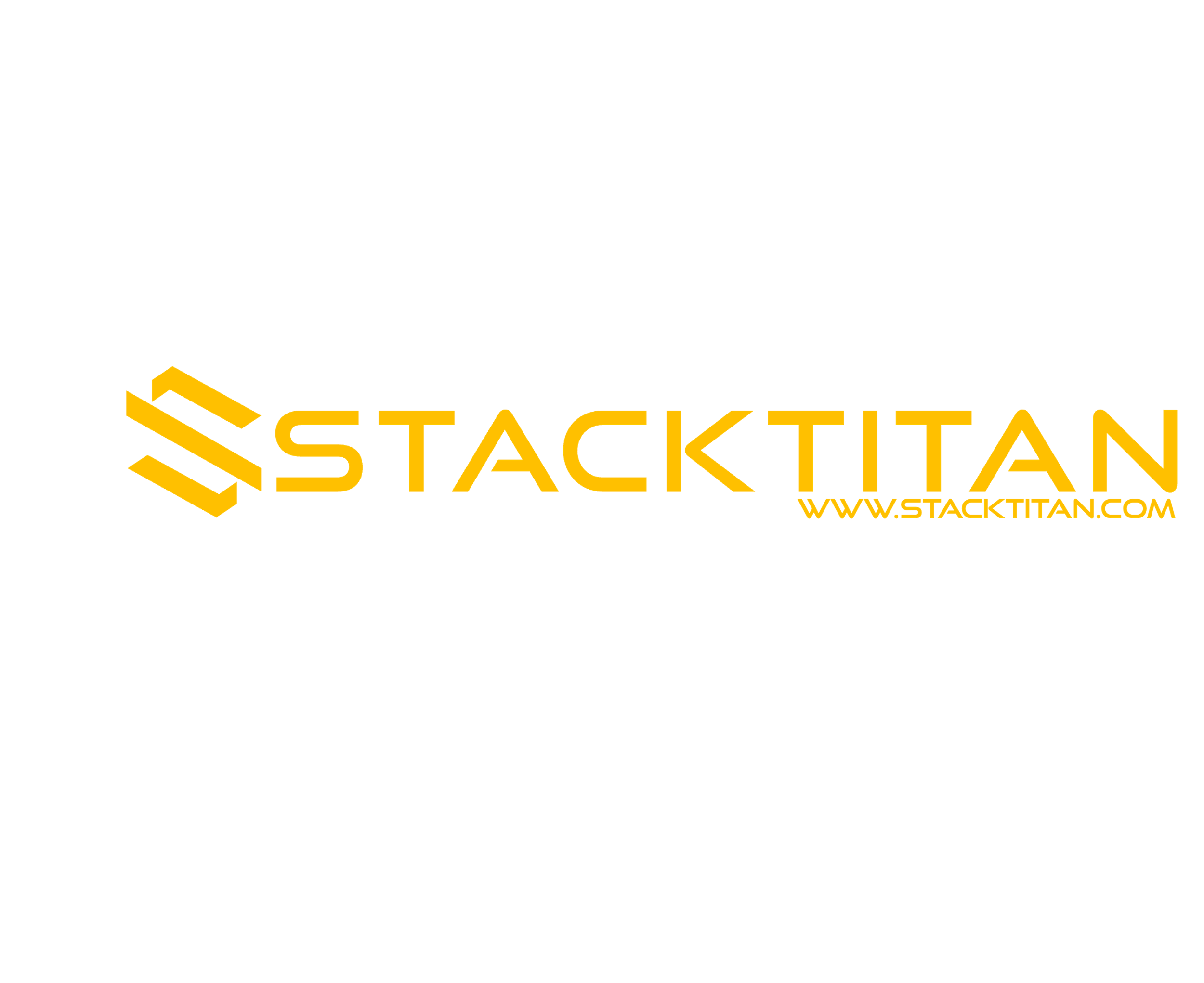 PASSWORD SPRAYING
Enumerate Users
NULL SESSION USERS
STATISTICALLY LIKELY USERNAMES
https://github.com/insidetrust/statistically-likely-usernames
DERIVED FROM CENSUS DATA
MULTIPLE FORMATS
KERBRUTE USERENUM
kerbrute userenum <USERLIST> -d <DOMAIN> -o <OUTPUT>
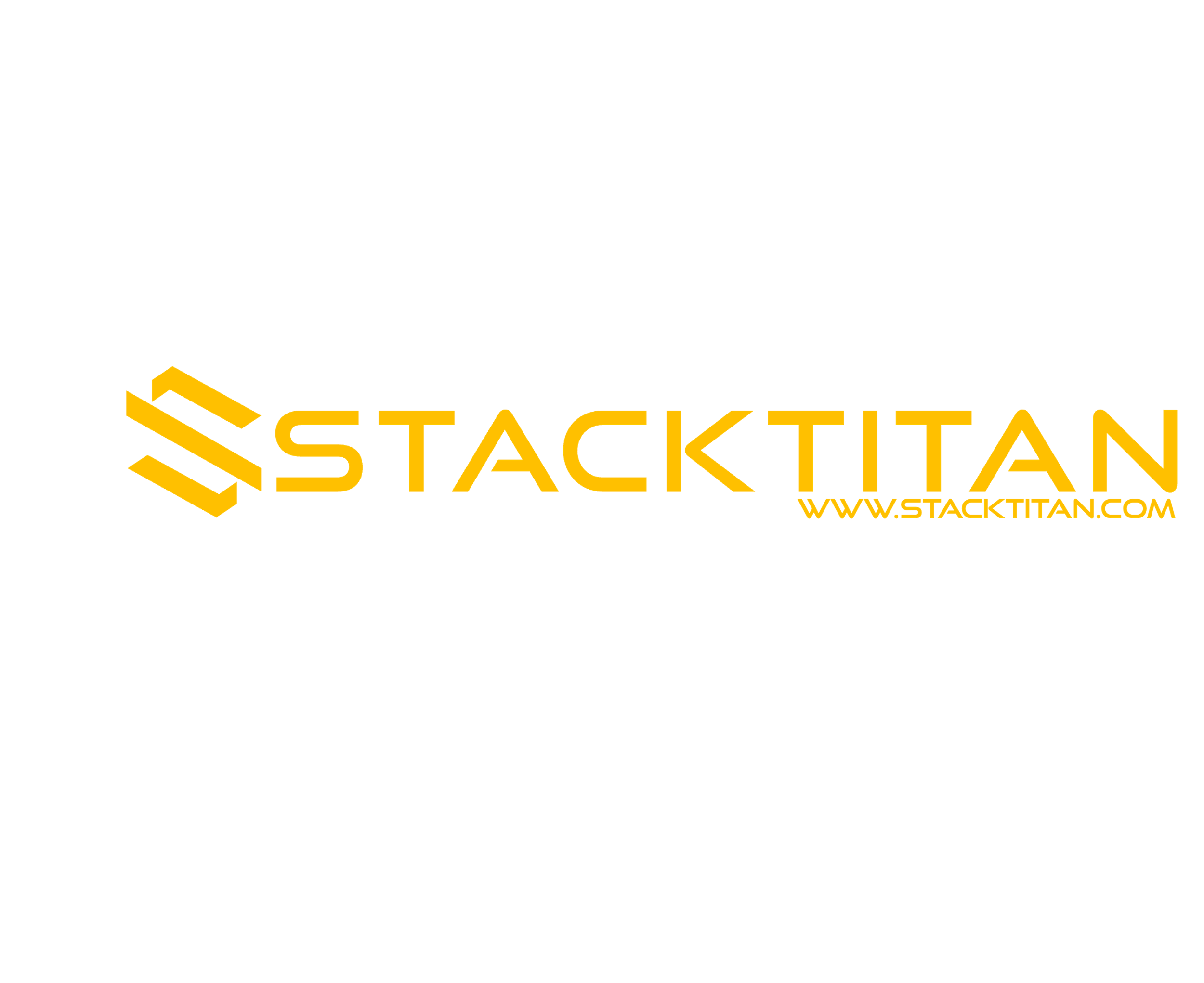 PASSWORD SPRAYING
kerbrute passwordspray <USERLIST> <PASSWORD> -v -d <DOMAIN> -o <OUTPUT>
TRY BAD PASSWORDS
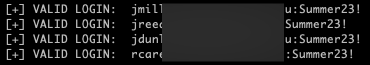 Spring25!
Password1
Welcome1
LOCAL SPORTS TEAMS, BUSINESS NAME, ETC
LIMIT ATTEMPTS ACCORDING TO KNOWN PASSWORD POLICY INFORMATION
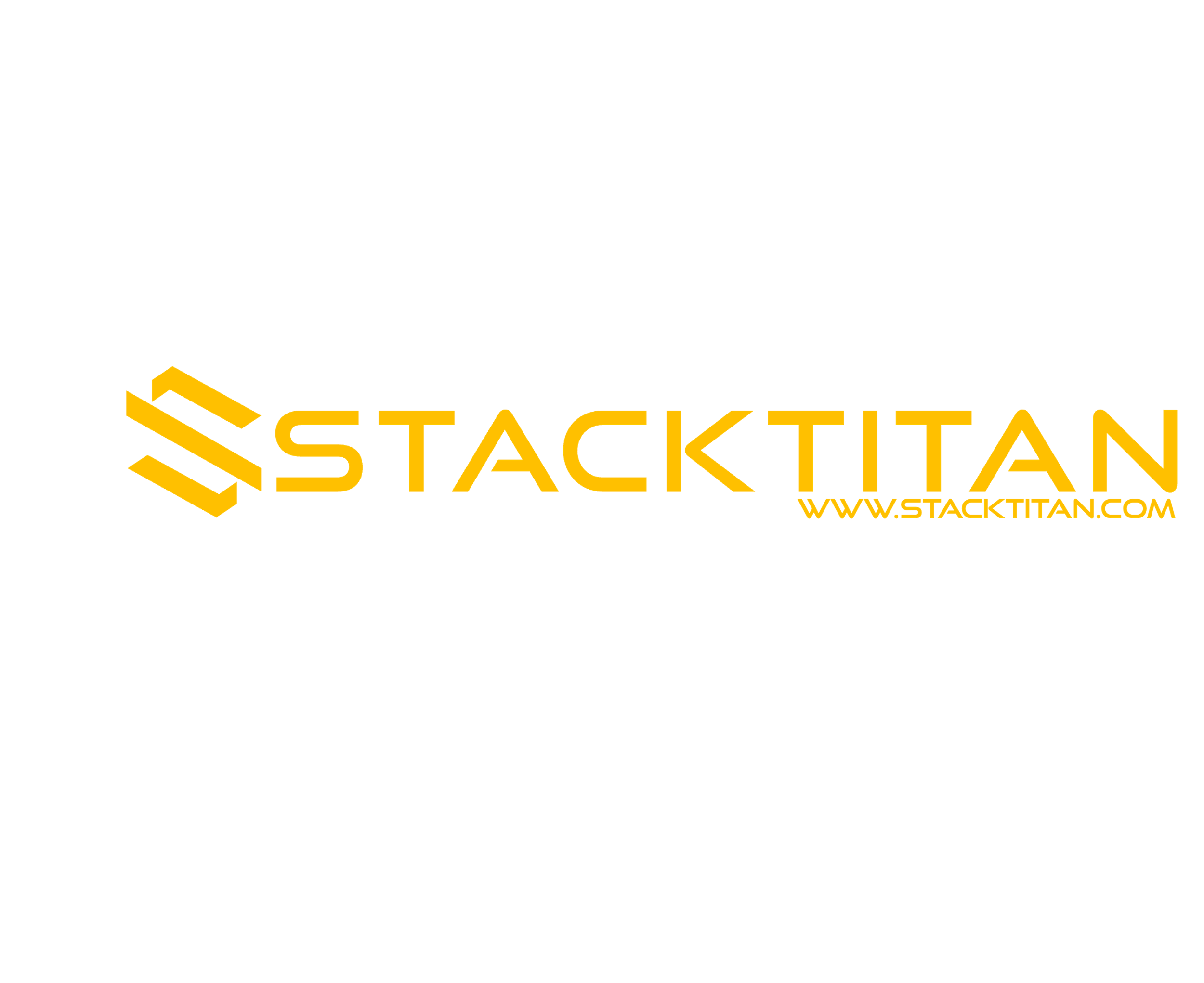 MS17-010 - ETERNALBLUE
OLD AND CRITICAL BUT COMMON
TO IDENTIFY HOSTS
GENERATE LIST OF PORT 445 hosts:
nxc smb <SCOPE> | tee <OUTPUT FILE>
GENERATE LIST OF IPS:
cat <OUTPUT FILE> | cut -d ‘ ‘ -f 10
METASPLOIT ONE LINER:
msfconsole -q -n -x "use auxiliary/scanner/smb/smb_ms17_010; set ConnectTimeout 1; set DCERPC::ReadTimeout 1; set threads 24; set RHOSTS file:<PATH TO IP LIST> ; run; exit;" -o <OUTPUT FILE>
MS17-010 - ETERNALBLUE
EXPLOITATION
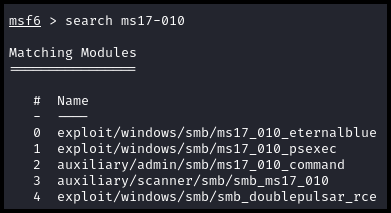 SEARCH FOR VULNERABLE HOSTS:
grep ‘VULN’<SCAN OUTPUT>
USE METASPLOIT FRAMEWORK
SEVERAL MODULES - TRY ALL
METERPRETER SESSIONS OR COMMAND EXECUTION
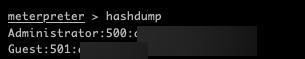 METERPRETER SESSIONS: 
USE HASHDUMP COMMAND
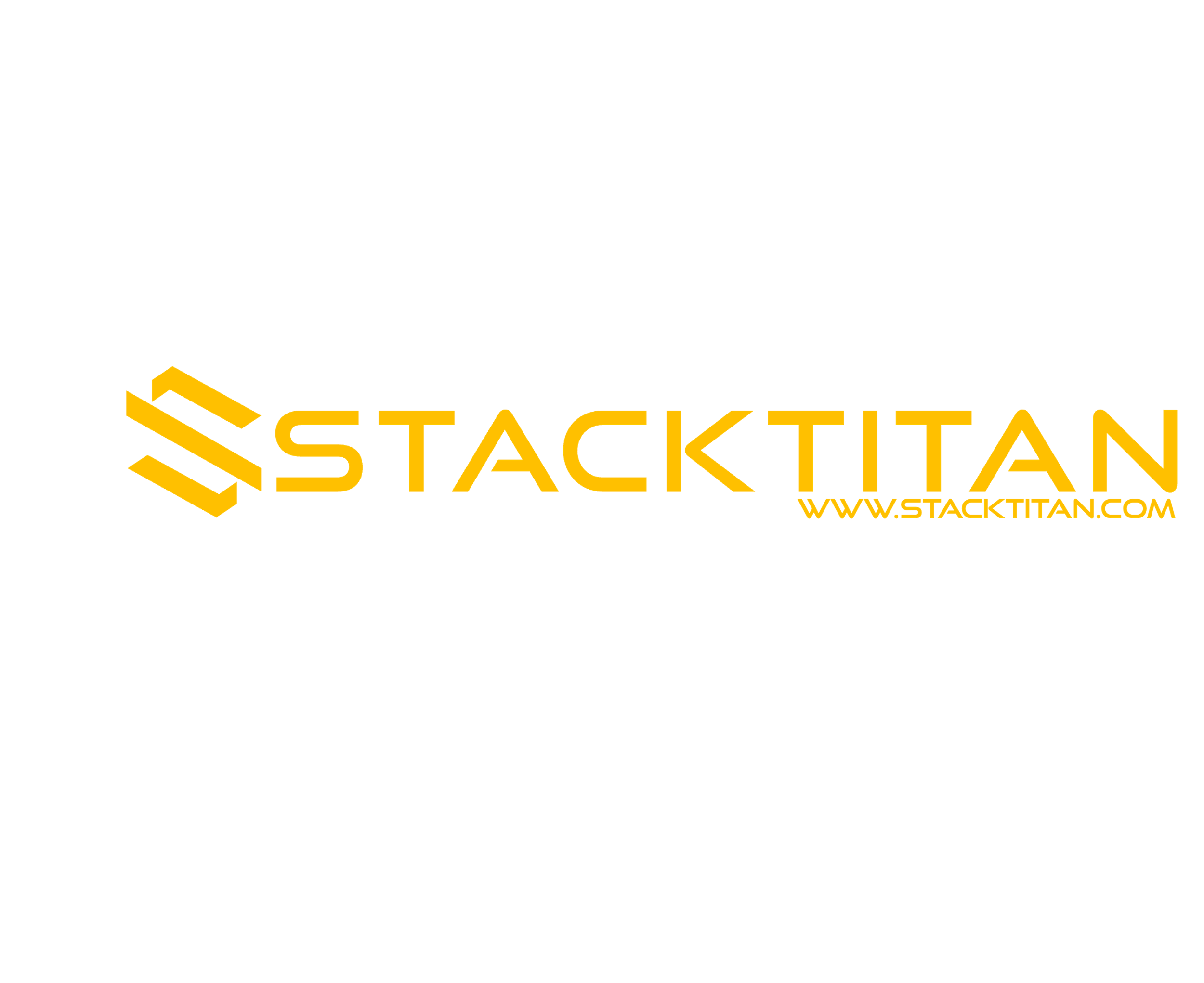 COMMAND EXECUTION: 
ADD LOCAL ADMIN USER
HARDCODED CREDENTIALS
DOMAIN JOINED PRINTERS WITH SCAN/email CAPABILITIES
TO IDENTIFY HOSTS
SCAN FOR OPEN WEB PORTS
BREAK IPS OUT BY PORT
USE METASPLOIT TO RETRIEVE TITLES
auxiliary/scanner/http/title
GREP FOR HP, VIRATA, TOSHIBA, TOPACCESS
LOOK FOR DEFAULT OR OPEN AUTHENTICATION
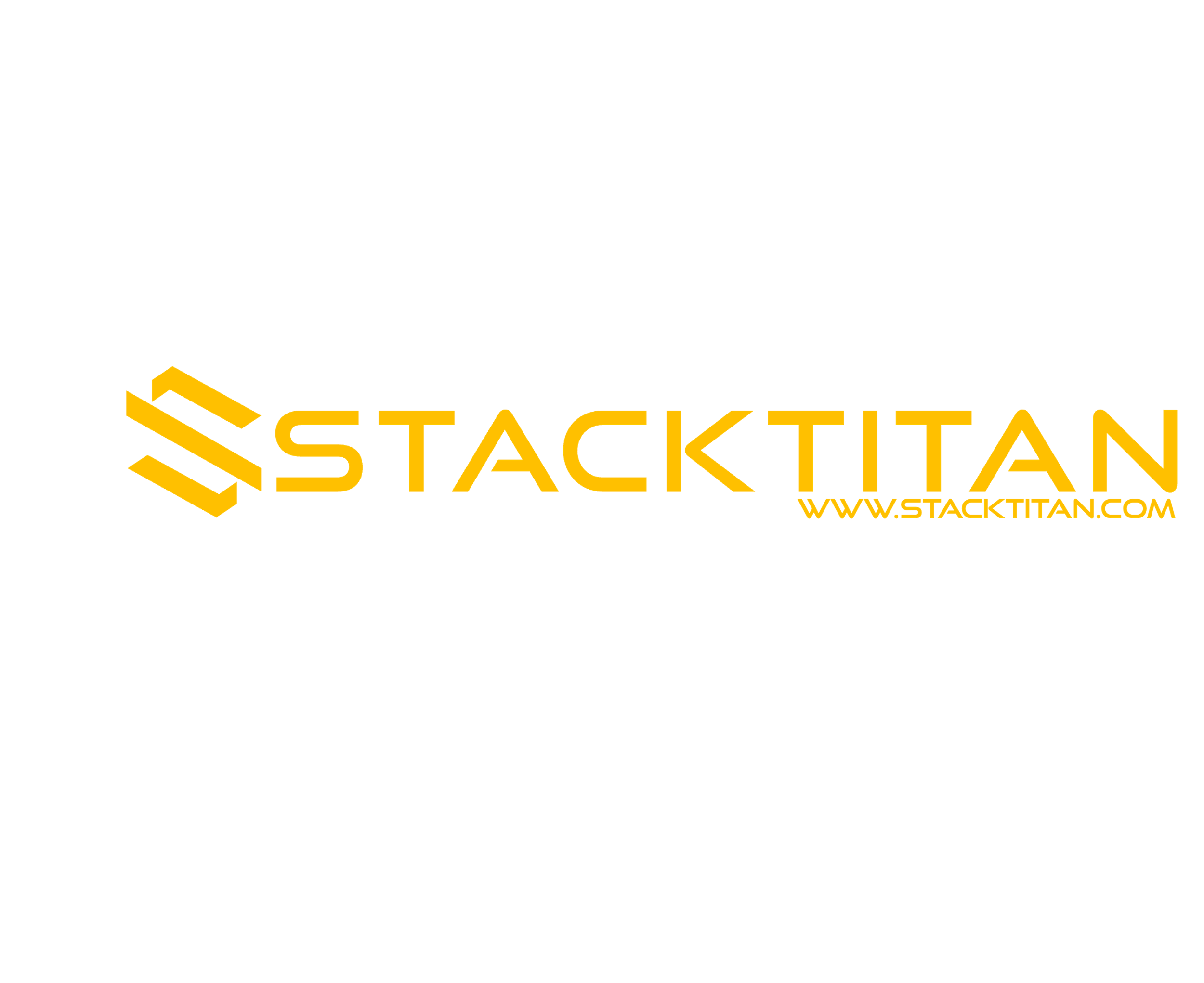 HARDCODED CREDENTIALS
TOSHIBA/TOPACCESS
“SAVE AS FILE” in ADMINISTRATION
POINT NETWORK PATH PARAMETER TO ATTACK HOST
SET UP RESPONDER ON ATTACK HOST AND EXECUTE CONNECTION TEST
NOTE: TOPACCESS ALLOWS FOR CHANGING OF PROTOCOLS
FTP PROTOCOL AUTHENTICATES IN PLAINTEXT
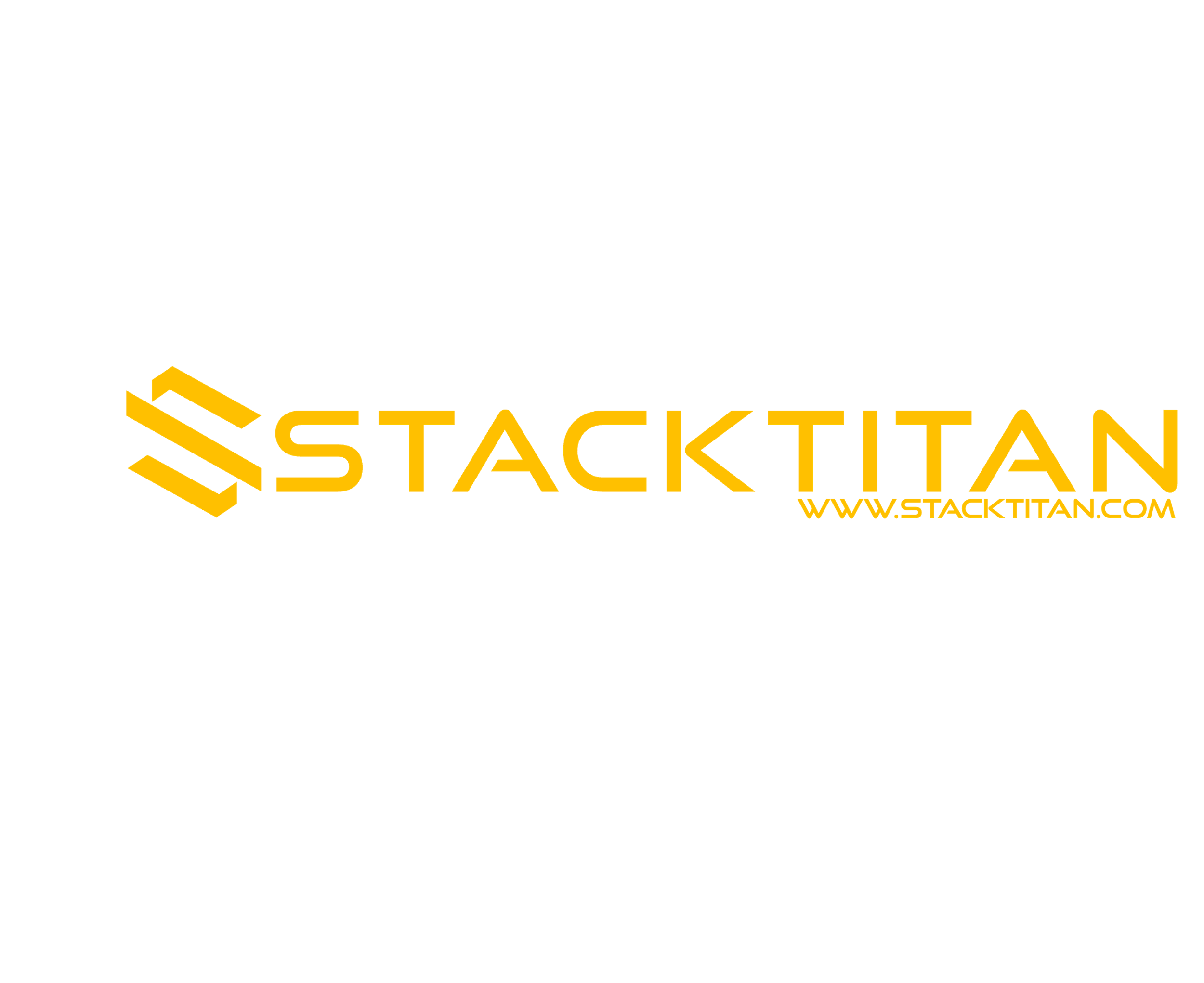 HARDCODED CREDENTIALS
HP/VIRATA
SCAN TAB - MULTIPLE OPTIONS
PAY ATTENTION TO NETWORK FOLDERS AND OUTGOING EMAIL ACCOUNTS
POINT NETWORK PATH PARAMETER TO ATTACK HOST
SET UP RESPONDER ON ATTACK HOST, SAVE AND TEST
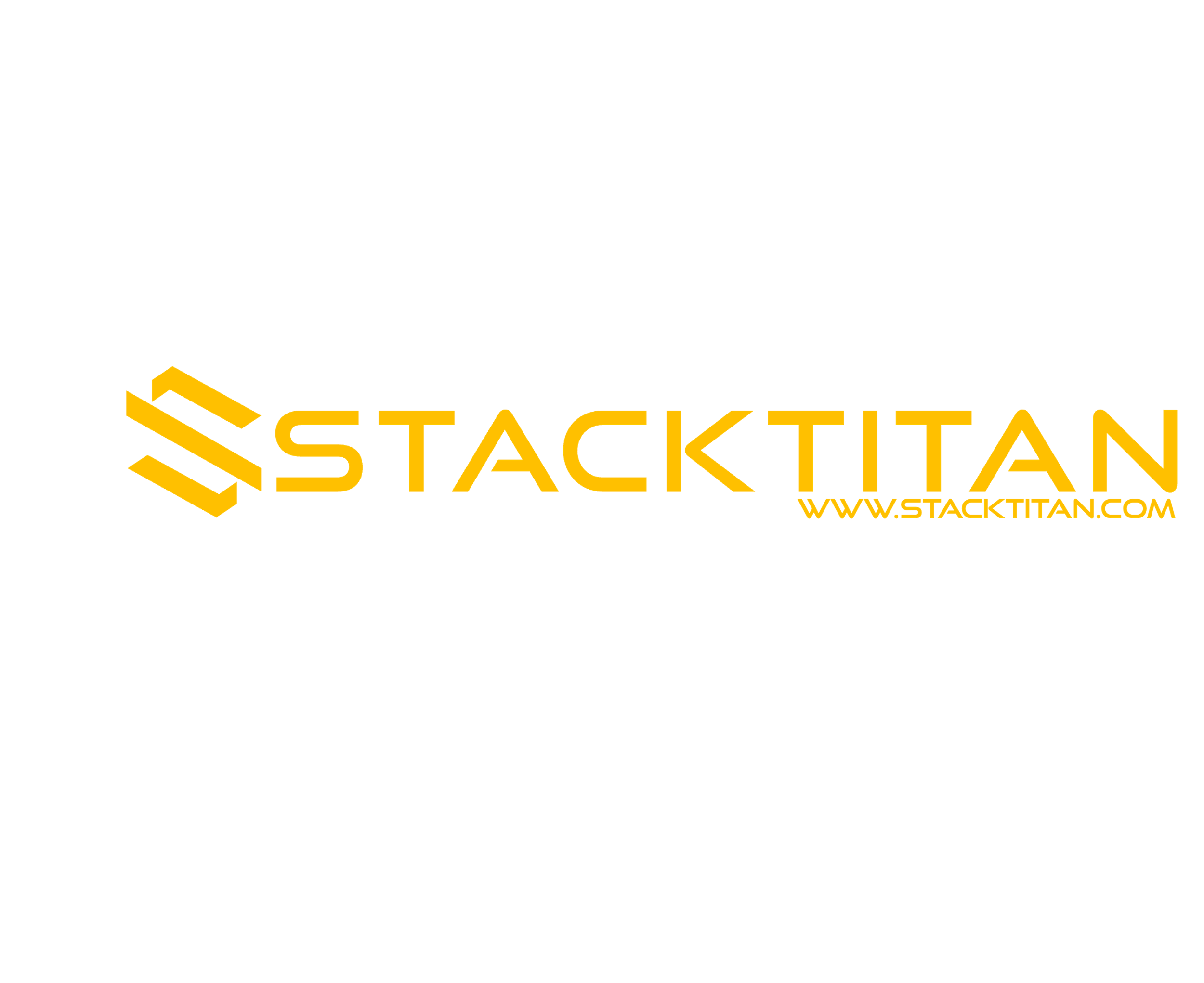 EXPAND FOOTPRINT
STEP 2:
EXPLOIT CURRENT ACCESS
DOMAIN / LOCAL
EXPAND ACCESS
SPRAY FOR LOCAL ADMIN
LSA DUMPS FOR DOMAIN USERS
BLOODHOUND
AD CS ABUSE
GPP PASSWORDS
KERBEROASTING
LSASS DUMPS
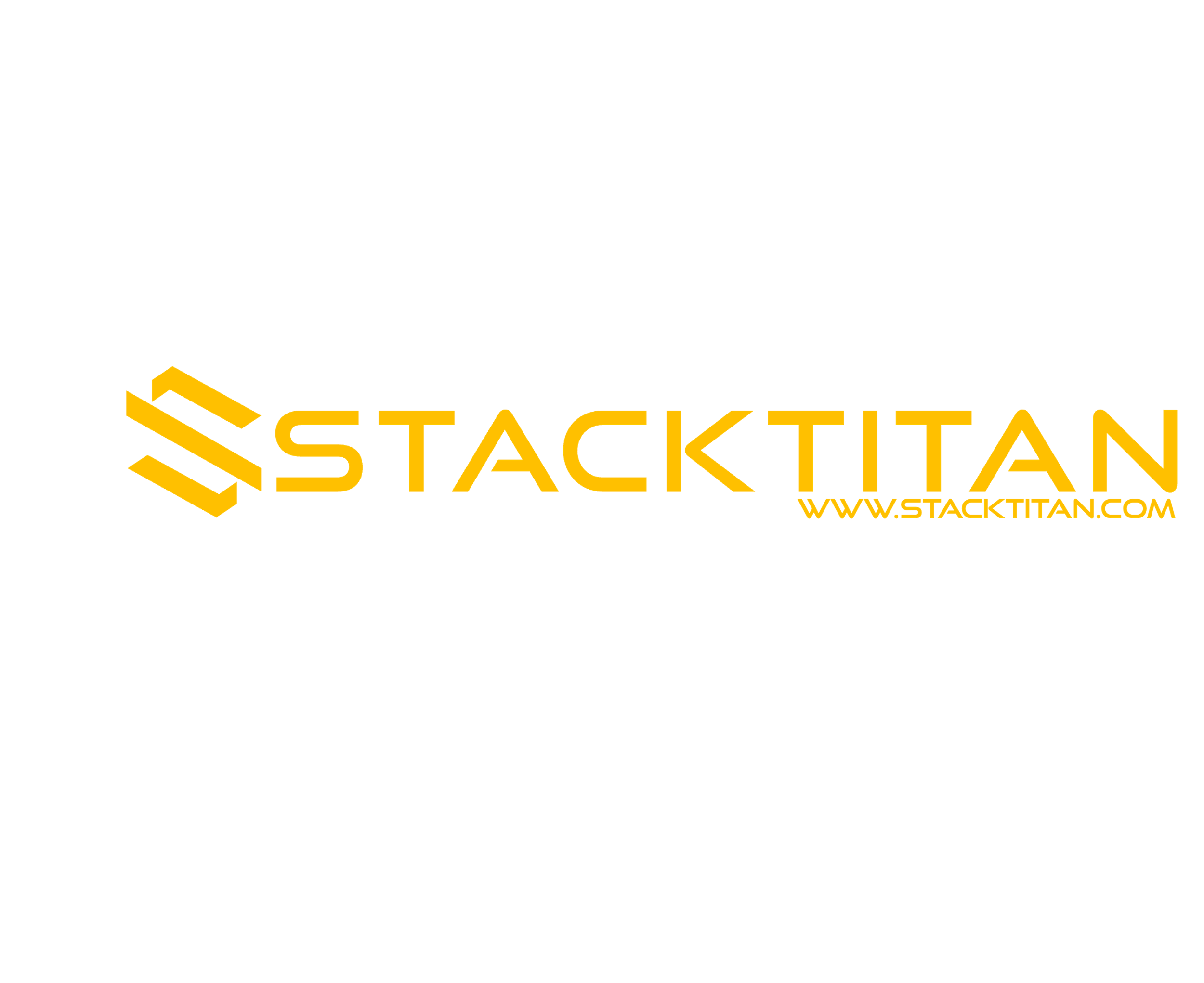 PASSWORD SPRAY
SHARED DRIVE MINING
EXPAND FOOTPRINT
SPRAY FOR LOCAL ADMIN
WITH LOCAL ADMIN HASHES AND PASSWORDS
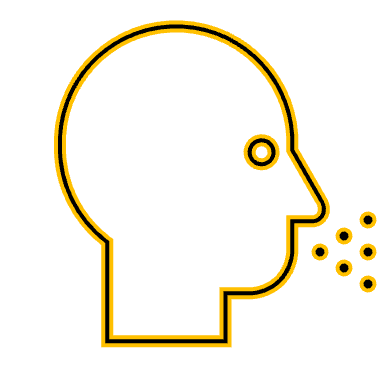 nxc smb <445 HOSTS> -u <USERNAME> -H or -p <PASSWORD OR HASH> --local-auth
SAVE RAW OUTPUT TO FILE
GREP FOR ’Pwn3d’
WITH DOMAIN USER HASHES AND PASSWORDS
nxc smb <445 HOSTS> -u <USERNAME> -H or -p <PASSWORD OR HASH>
SAVE RAW OUTPUT TO FILE
GREP FOR ’Pwn3d’
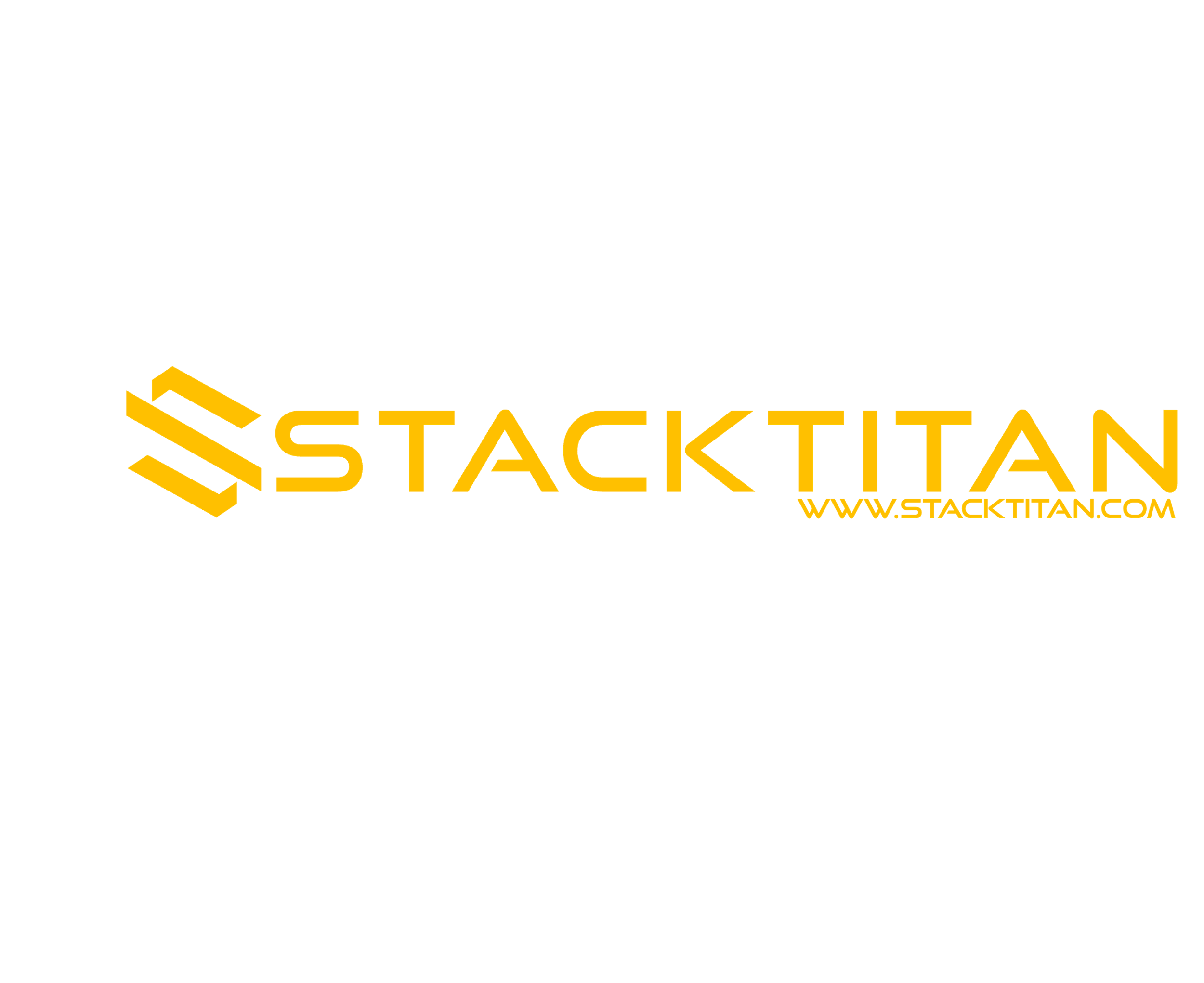 REPEAT WITH EACH NEW LOCAL ADMIN/DOMAIN USER ACCOUNT
EXPAND FOOTPRINT
LSA SECRETS DUMPS
WITH LOCAL ADMIN ACCESS
NETEXEC OR SECRETSDUMP.PY
nxc smb <HOST or HOSTLIST> -u <ADMIN USER> -H or -p <PASS OR HASH> --lsa
WITH PLAINTEXT:
secretsdump.py <ADMIN USER>:<PASSWORD>@<HOST> -history
WITH HASHES:
secretsdump.py <ADMIN USER>@<HOST> -hashes <HASH> -history
MULTIPLE TYPES OF DATA
MSCAche, MACHINE ACCOUNT HASHES, PLAINTEXT CREDENTIALS
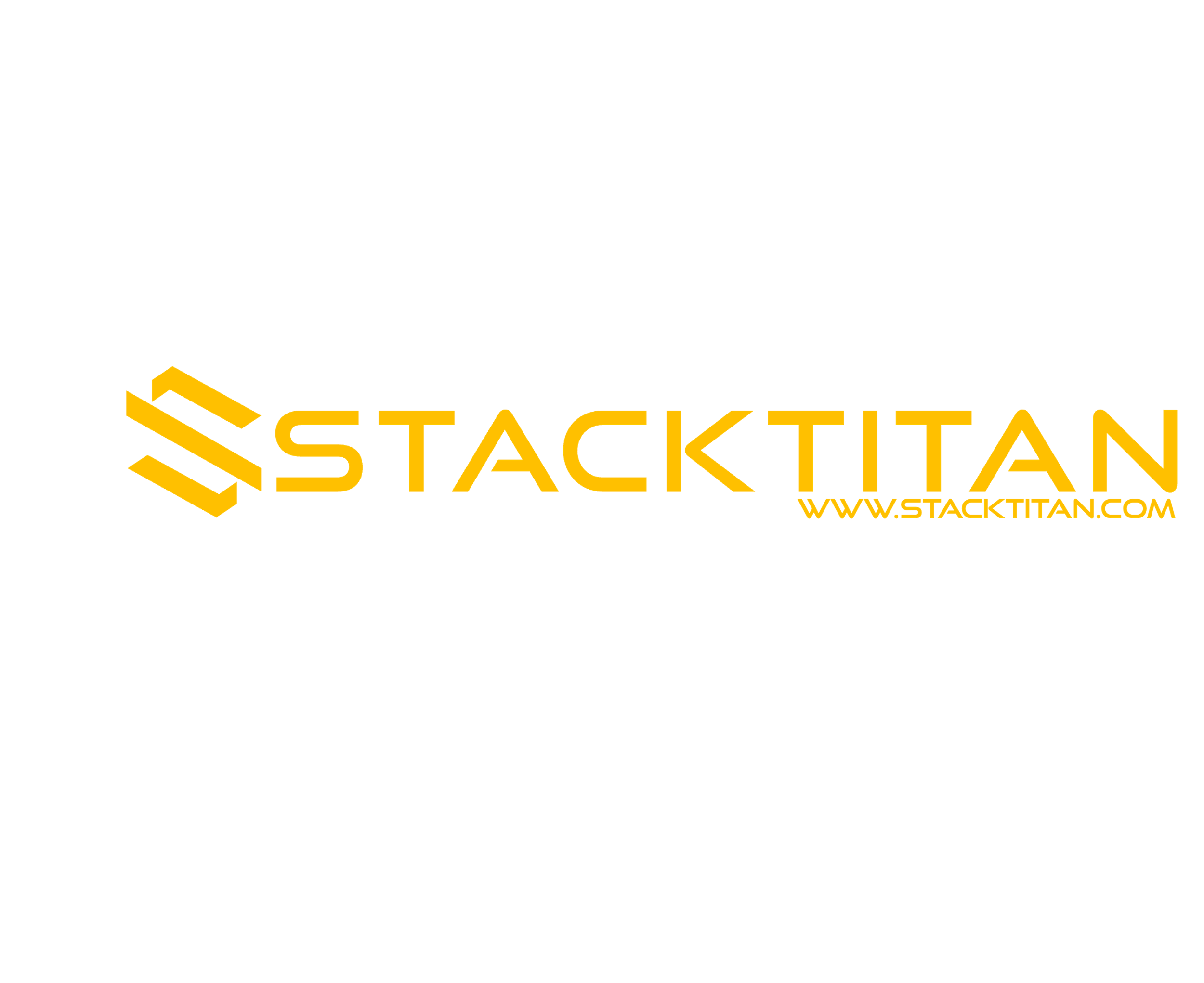 REPEAT WITH Each NEW LOCAL ADMIN/DOMAIN USER ACCOUNT
EXPAND FOOTPRINT
BLOODHOUND DATA 
COLLECTION
WITH DOMAIN USER CREDS OR HASHES
USE BLOODHOUND SCRAPER
BLOODHOUND.PY
SHARPHOUND
OTHERS
USE LY4K BLOODHOUND FORK
PRECONFIGURED TO ALSO ANALYZE CERTIPY DATA
QUICK AND EASY IDENTIFICATION OF USEFUL PATHS
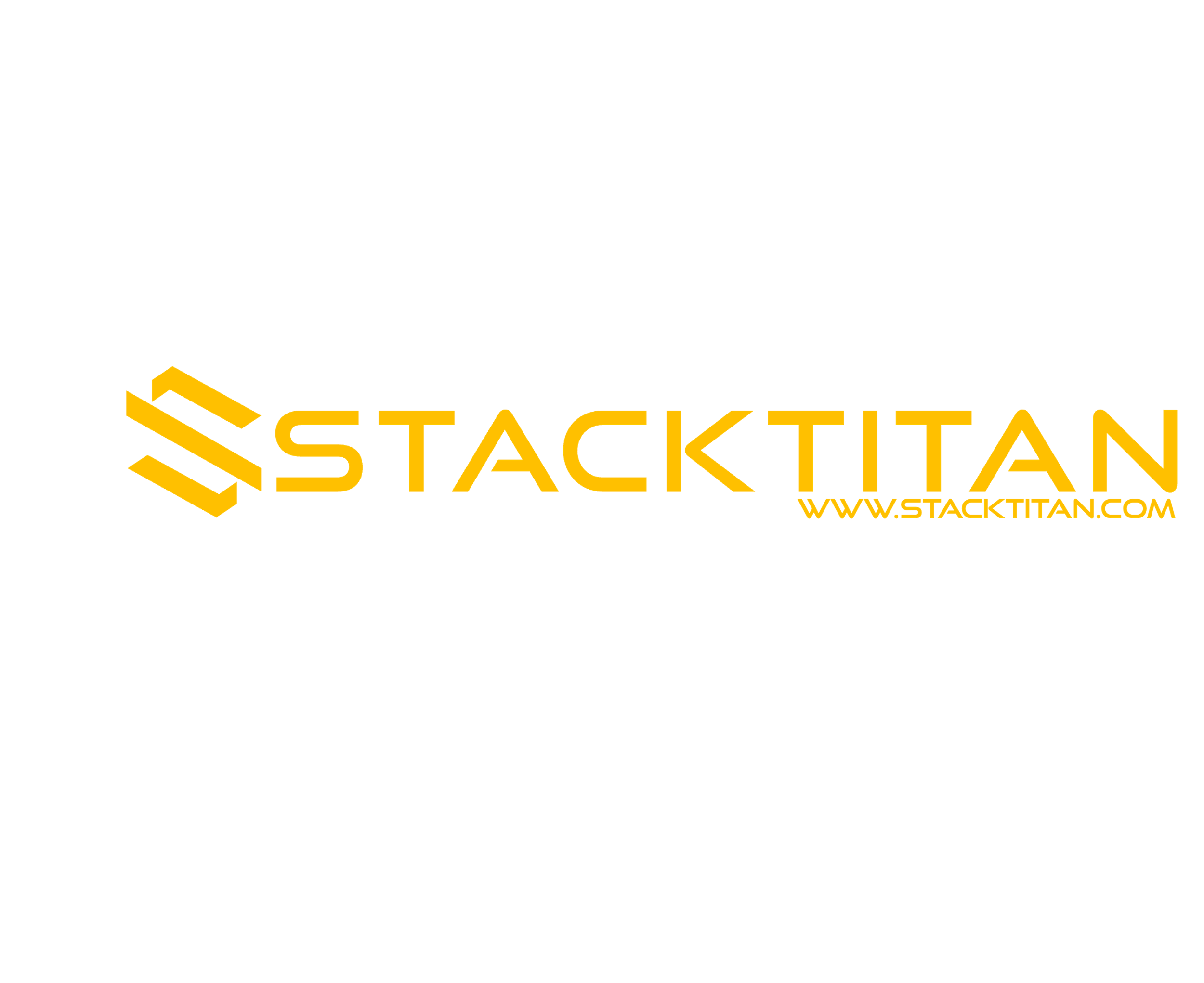 EXPAND FOOTPRINT
AD CS ABUSE
WITH DOMAIN USER CREDS OR HASHES
RETRIEVE CERTIFICATE DATA WITH CERTIPY
certipy find -u <DOMAIN USER>@<DOMAIN> -p <PASSWORD> -dc-ip <DC>
LOAD DATA INTO BLOODHOUND
LOOK FOR VULNERABLE TEMPLATES
MISCONFIGURATIONS ARE COMMON
EXPLOIT USING CERTIPY
REPEAT WITH EACH NEW LOCAL ADMIN/DOMAIN USER ACCOUNT
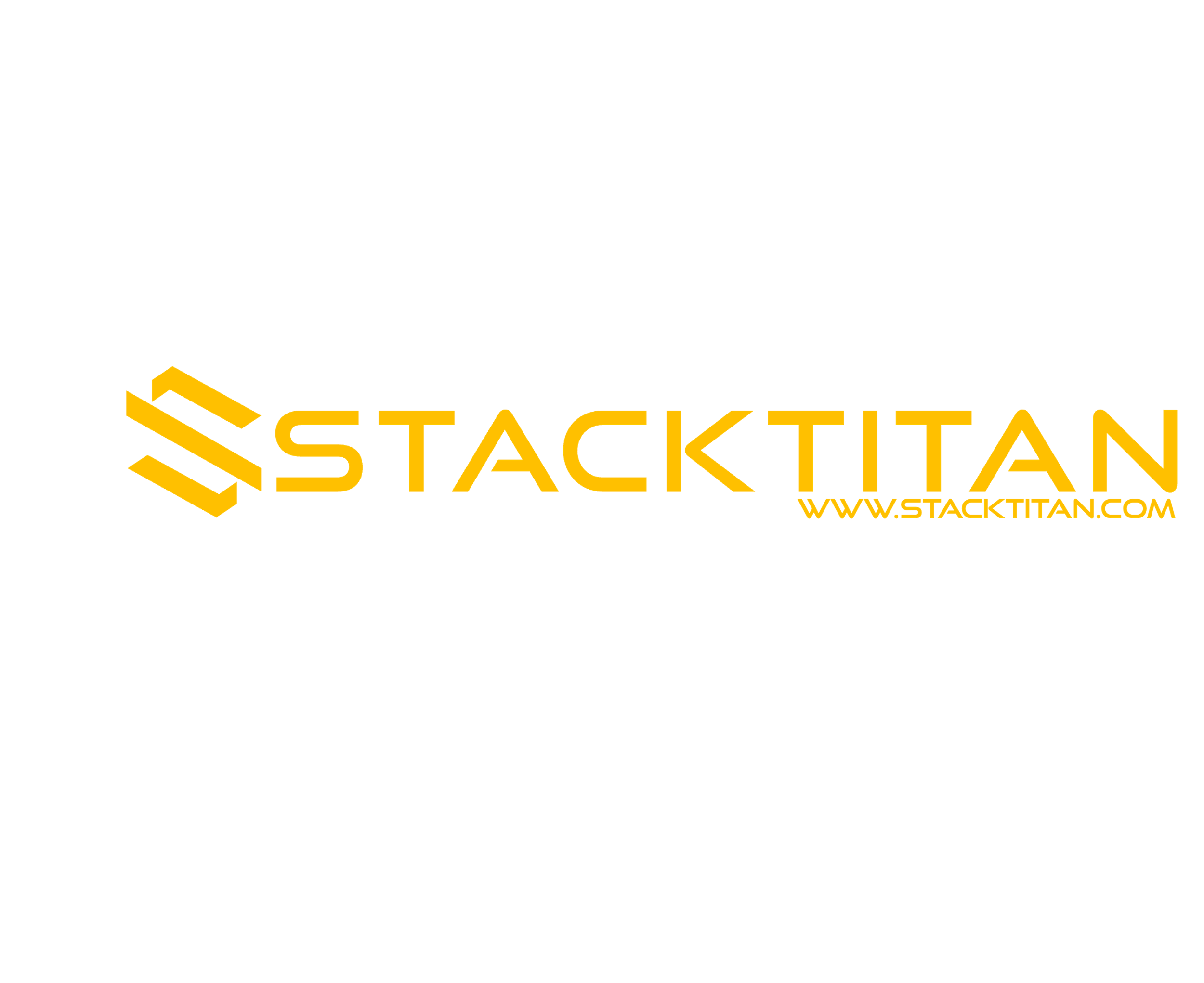 EXPAND FOOTPRINT
GPP PASSWORDS
WITH DOMAIN USER CREDS OR HASHES
LOOK THROUGH SYSVOL FOR SAVED CREDENTIALS
nxc smb <DC-IP> -u <USER> -H or -p <PASS OR HASH> -M gpp_autologin
nxc smb <DC-IP> -u <USER> -H or -p <PASS OR HASH> -M gpp_password
NOT VERY COMMON BUT SIMPLE EXECUTION
ONLY NEEDS TO BE DONE ONCE PER DOMAIN
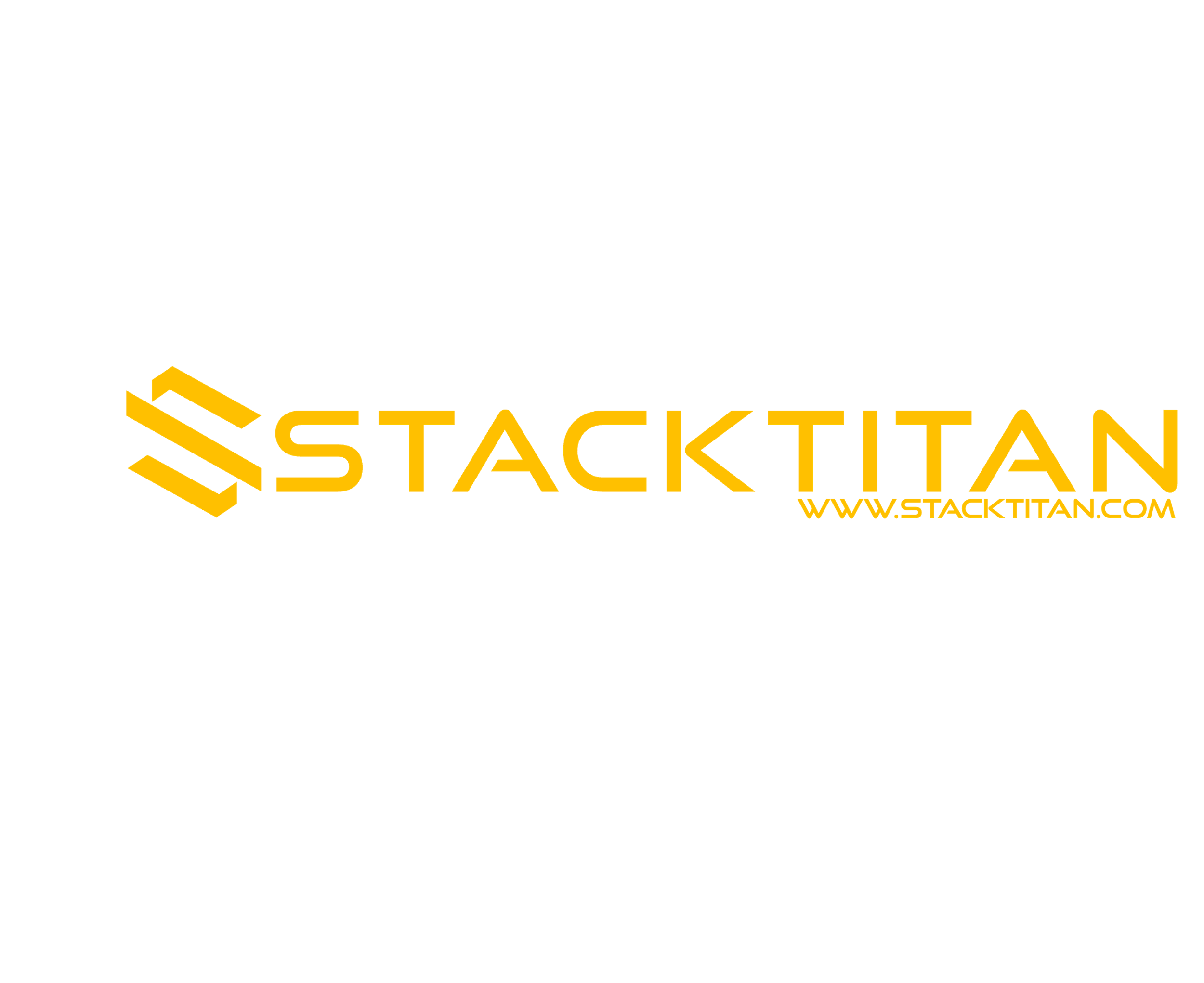 EXPAND FOOTPRINT
KERBEROASTING
WITH DOMAIN USER CREDS OR HASHES
REQUEST TGTs FOR SPN USERS
GetSPNUsers.py <DOMAIN>/<USER>:<PASSWORD> -request
ONCE PER DOMAIN
COMPUTE PLAINTEXT FROM TGTs
COMPUTATION IS SLOW - NO ECONOMY OF SCALE
LOOK FOR PRIVILEGED ACCOUNTS AND OLD PASSWORDS
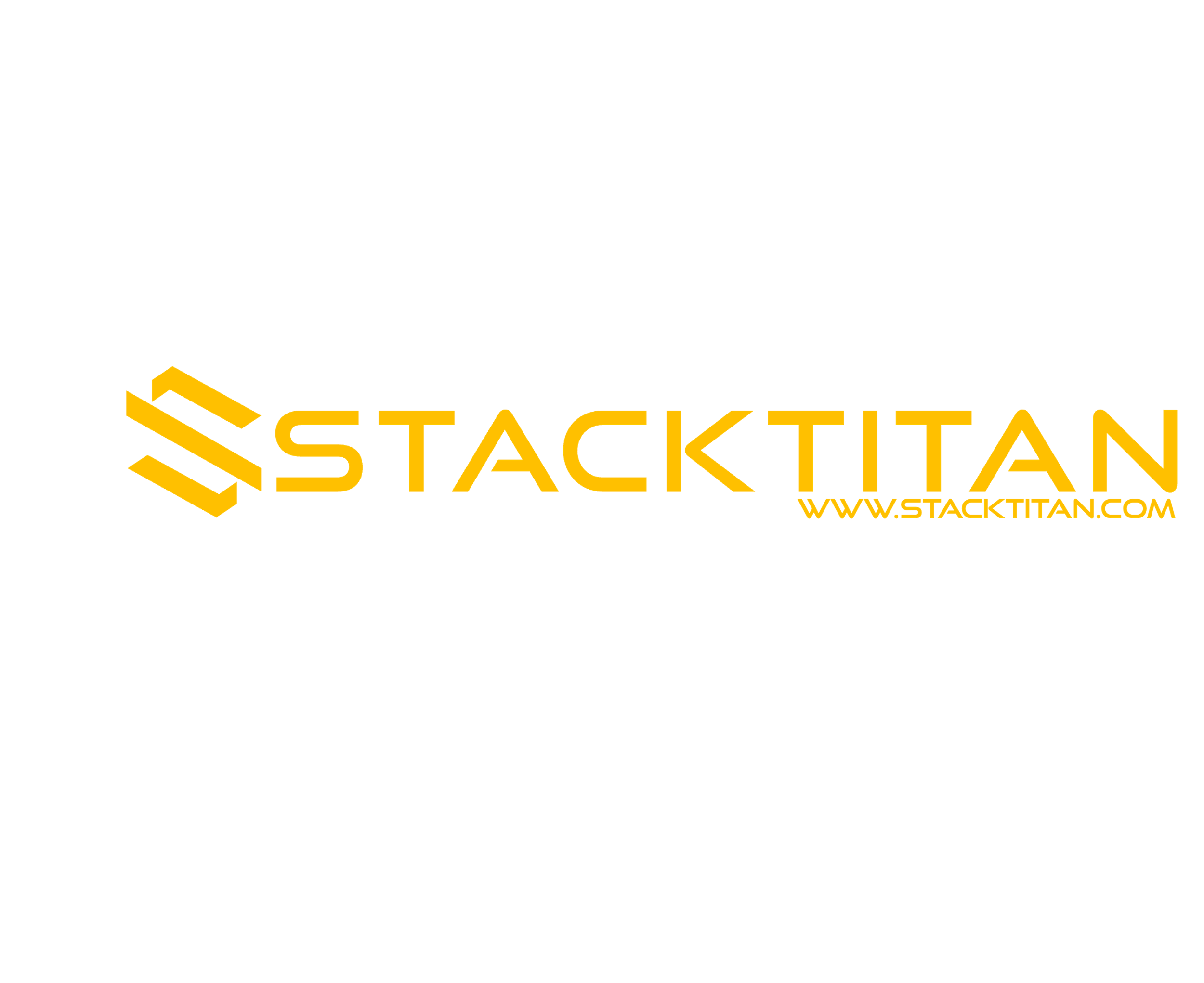 EXPAND FOOTPRINT
LSASS DUMPS
WITH LOCAL ADMIN ACCESS
CONTAINS HASHED AND PLAINTEXT CREDENTIALS FOR DOMAIN USERS
MOST EDRs PROTECT LSASS PROCESS
INCONSISTENT OR INADEQUATE PROTECTION = OPPORTUNITIES TO ELEVATE PRIVILEGES
MULTIPLE NETEXEC MODULES
procdump
nanodump
LSASSY
HANDLEKATZ
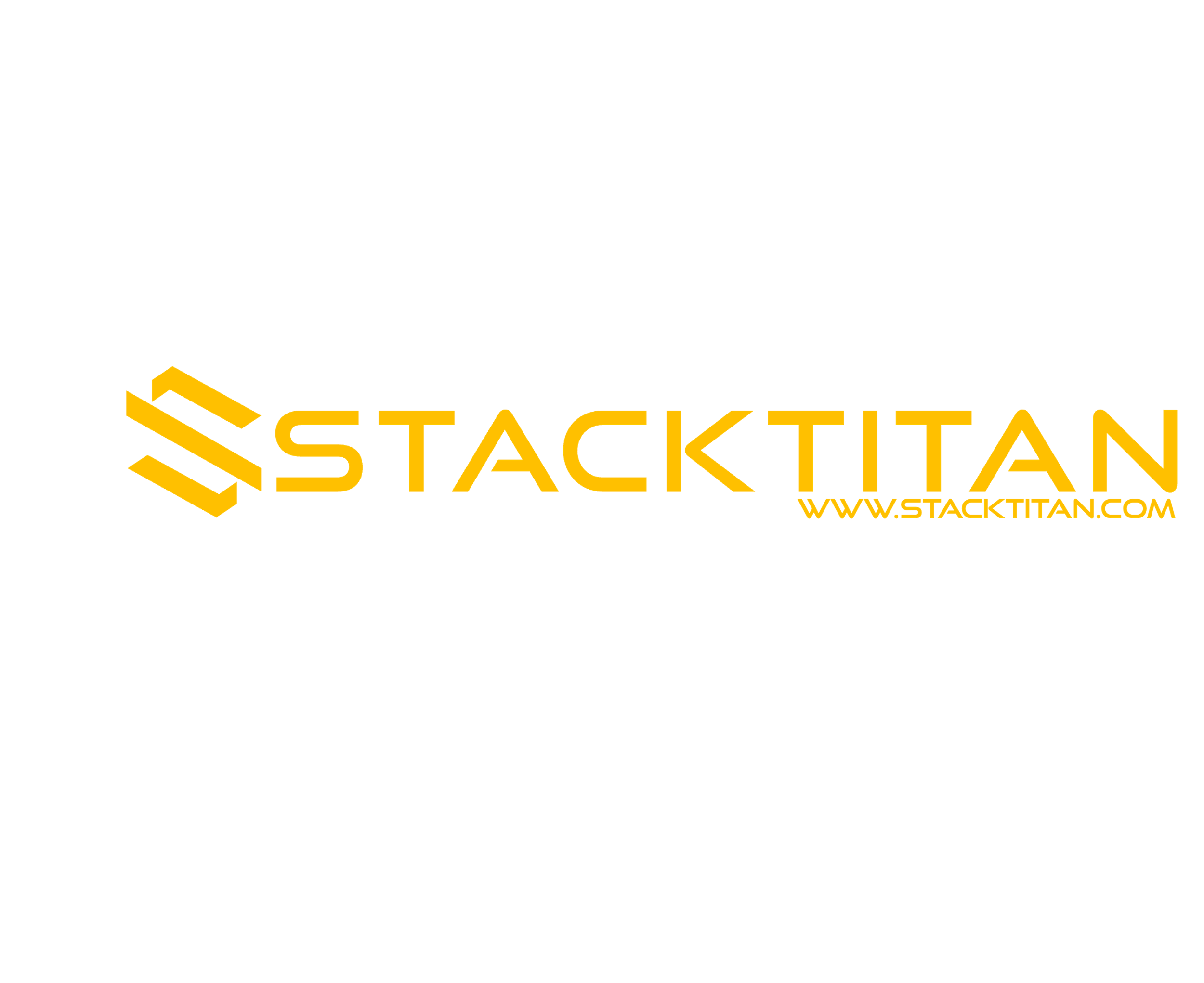 USE BLOODHOUND OUTPUT FOR TARGETED COLLECTION
EXPAND FOOTPRINT
PASSWORD SPRAY
WITH DOMAIN OR LOCAL ACCOUNT PLAINTEXT PASSWORDS
SPRAY FOUND PASSWORDS
RETRIEVE USER LIST:
nxc smb <DC IP> -u <USER> -p <PASSWORD> --users
VALIDATE USERS WITH KERBRUTE
kerbrute userenum <USERS> -d <DOMAIN> -o <OUTPUT FILE>
PASSWORD SPRAY WITH KERBRUTE
kerbrute passwordspray <VALIDATED USERS> <FOUND PASSWORD> -v -d <DOMAIN> -o <OUTPUT FILE>
REPEAT FOR EVERY FOUND PASSWORD
GO SLOW
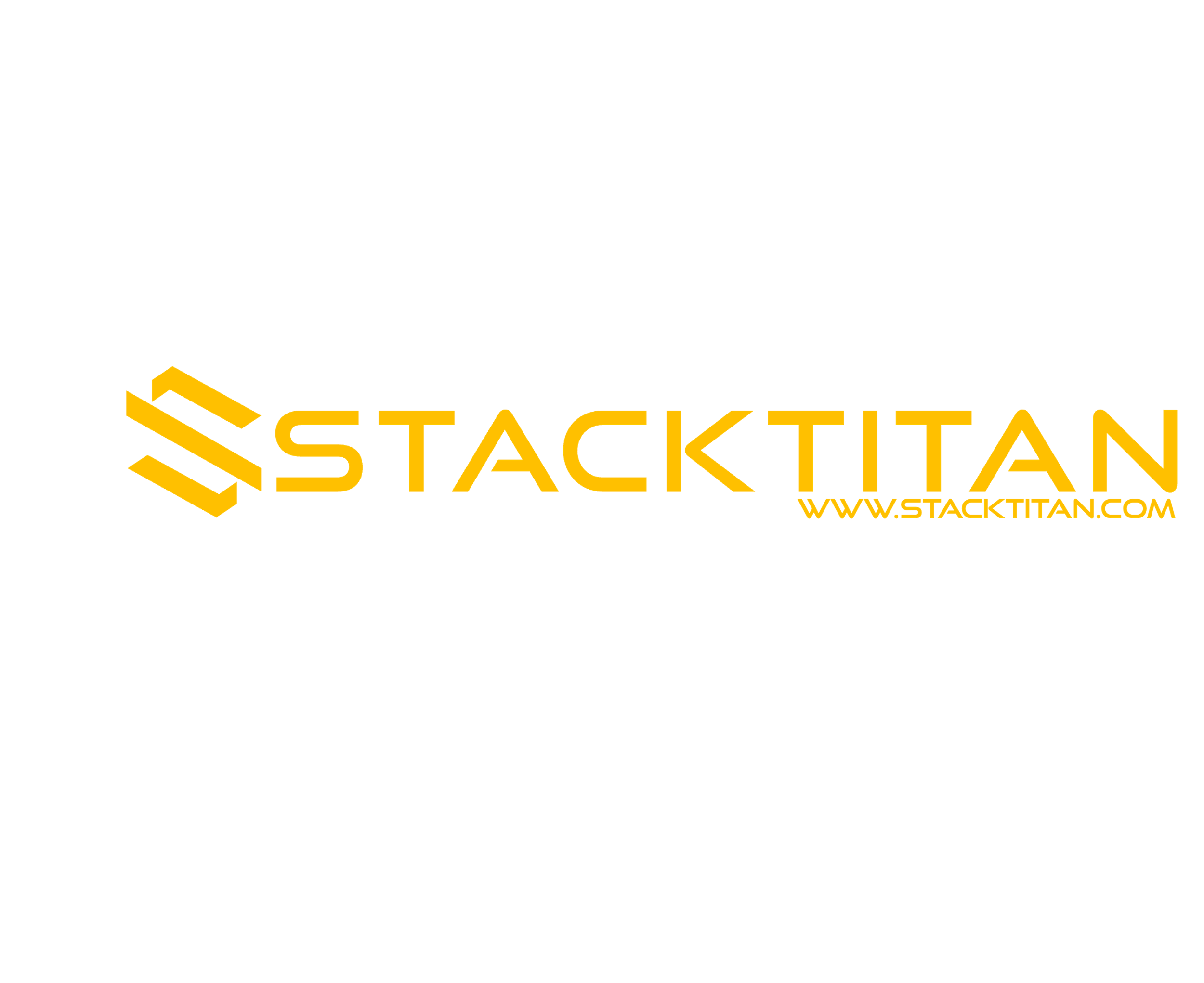 EXPAND FOOTPRINT
SHARED DRIVE MINING
WITH DOMAIN USER OR LOCAL USER CREDS OR HASHES
USE THIS WHEN YOU HAVE SOME ACCESS BUT CAN’T ELEVATE PRIVILEGES OTHER WAYS
FIND SHAREDRIVE ACCESS:
nxc smb <445 HOSTS> -u <USER> -H or -p <PASSWORD OR HASH> --shares
LOOK FOR READ/WRITE PRIVILEGES - PRIORITIZE FILE SHARE HOSTS
USE SMBCLIENT.PY OR MOUNT FOR MINING
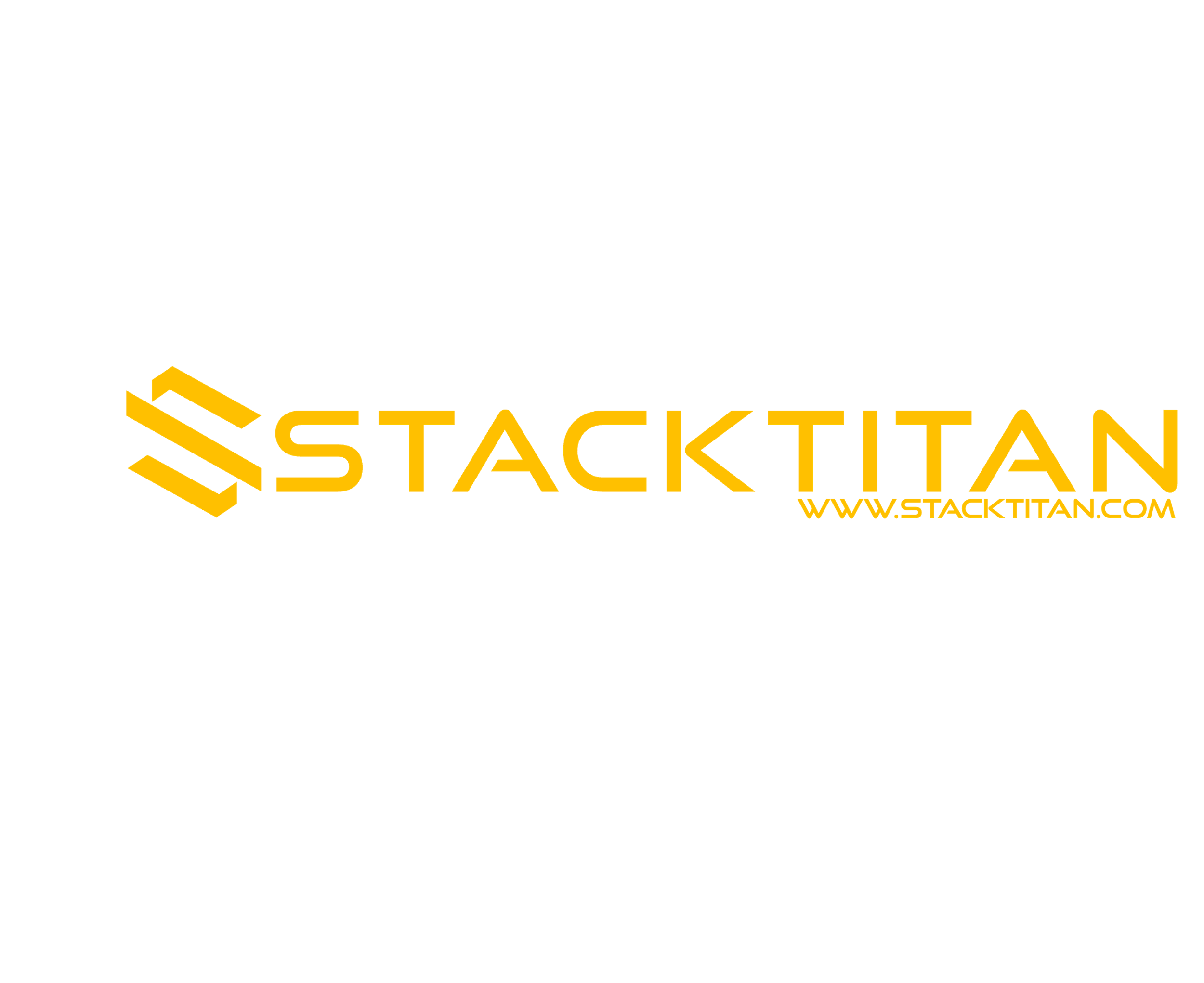 OTHER STUFF TO TRY
NO CREDS? FEELING DESPERATE? TRY THESE OUT:
VCENTER LOG4J
JENKINS EXPLOITATION
KDC BAMBOOZLING
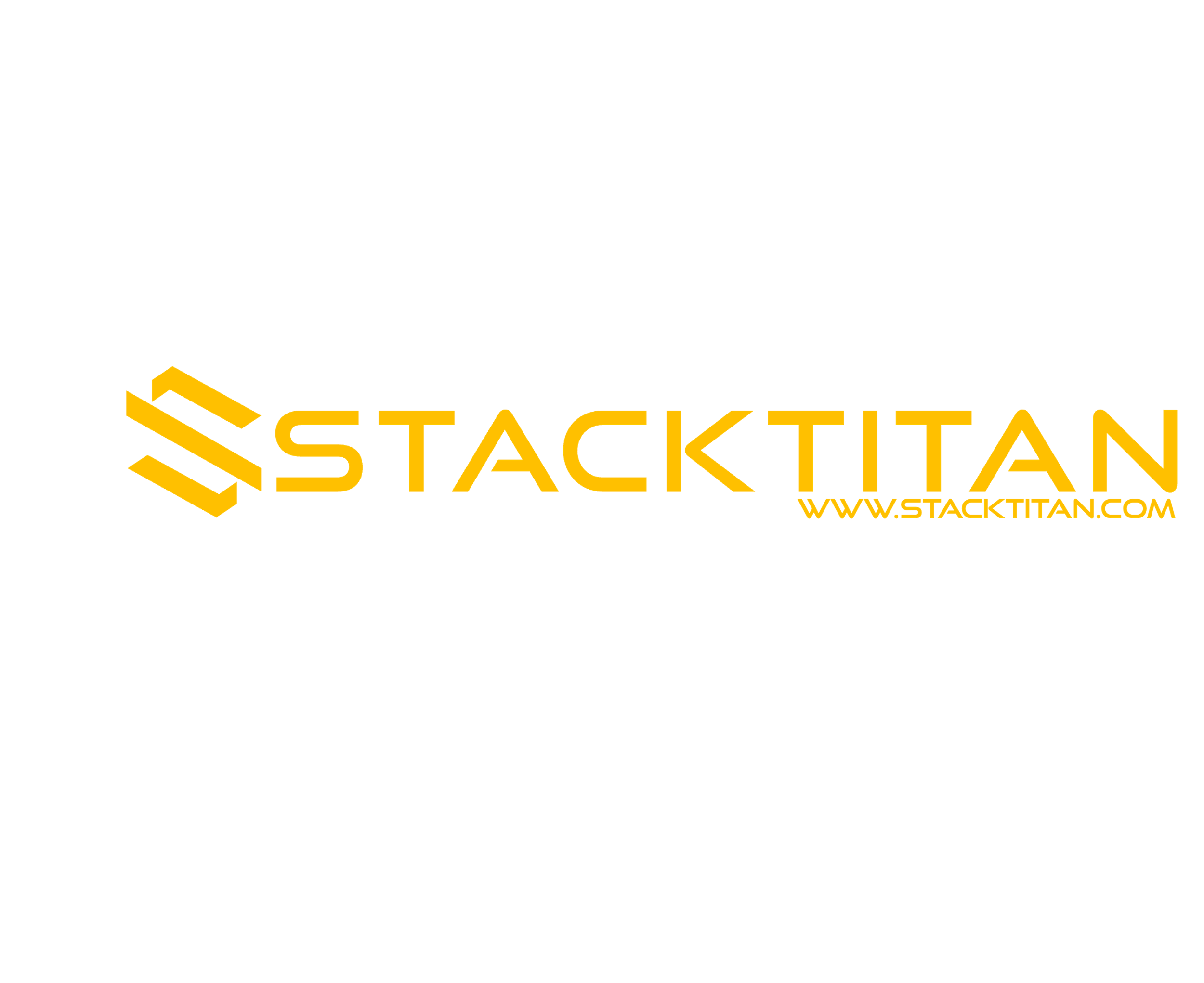 STEP 3:
REPORTING
REPORTING IS BORING
MAKE AN AI DO MOST OF IT:
VULNERABILITY/RISK DESCRIPTION
REMEDIATION SUGGESTIONS
SOME LLM AI’s MAY BE OUT OF DATE - CHECK WORK AFTER FOR ISSUES
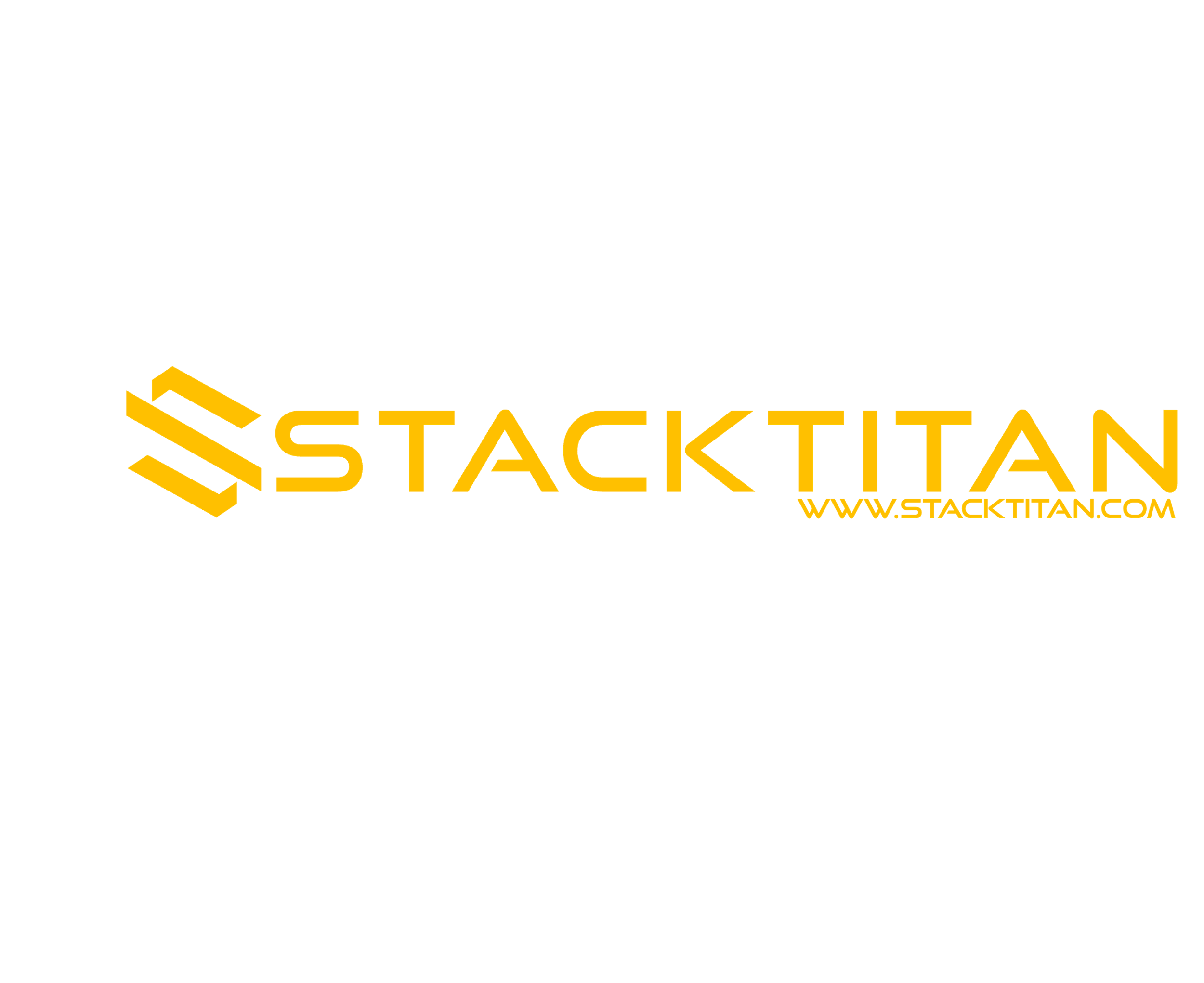 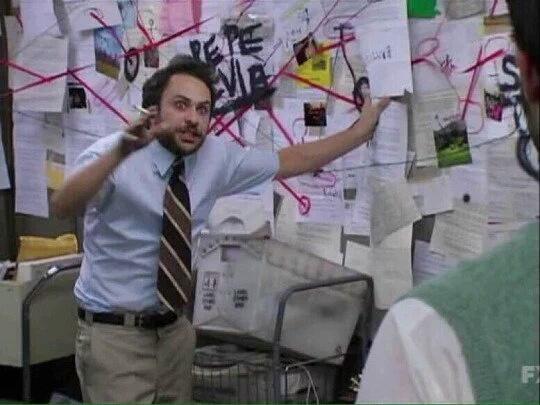 UNAUTHENTICATED
AUTHENTICATED
STEP 3:
Responder/MITM6
Get Hashes
Crack Offline
NTLMRelayX.py
Secretsdump.py
Local Admin Hashes
Admin Sessions
User Enumeration
Validated Users
Null Sessions
Statistically Likely Usernames
Password Spray
DOMAIN USER CREDS/HASHES
MS17-010
Secretsdump.py
Local Admin Hashes
Hardcoded Credentials
Open Authentication
Web Port Scan
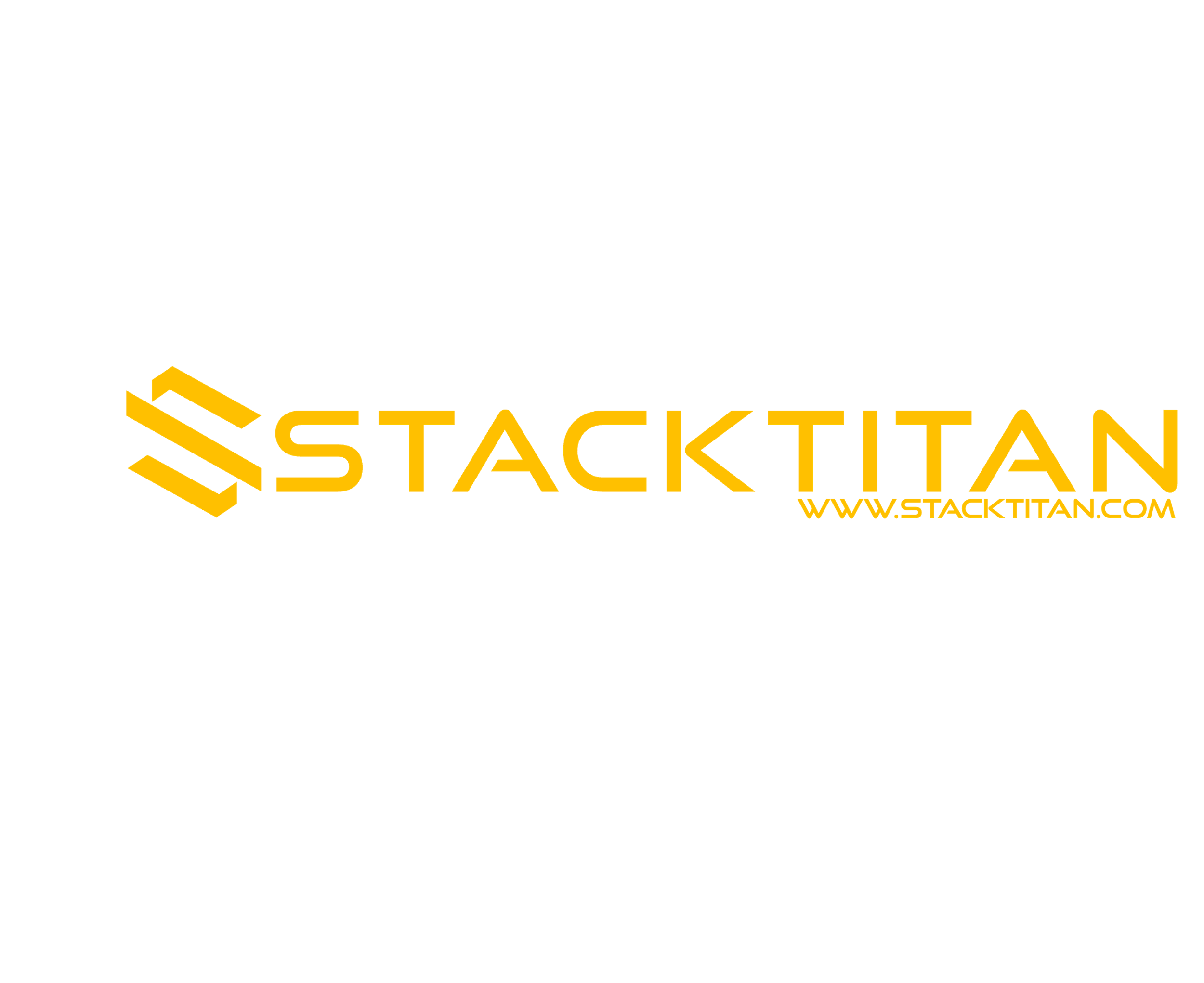 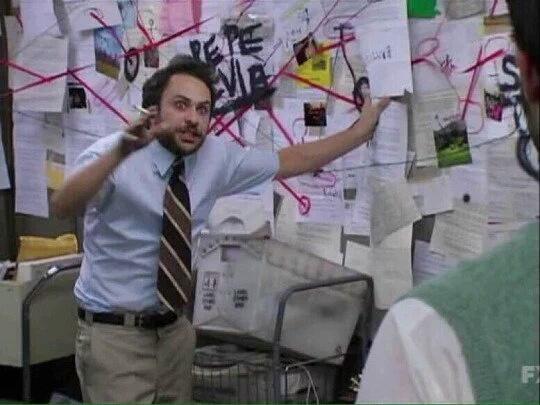 DOMAIN USER CREDS/HASHES
LOCAL ADMIN CREDS/HASHES
SPRAY FOR LOCAL ADMIN
LSASS DUMP
SHARE DRIVE MINING
LSA SECRETS DUMP
PASSWORD SPRAYING
BLOODHOUND
GPP PASSWORDS
KERBEROASTING
AD CS ABUSE
DOMAIN ADMIN/ENTERPRISE ADMIN
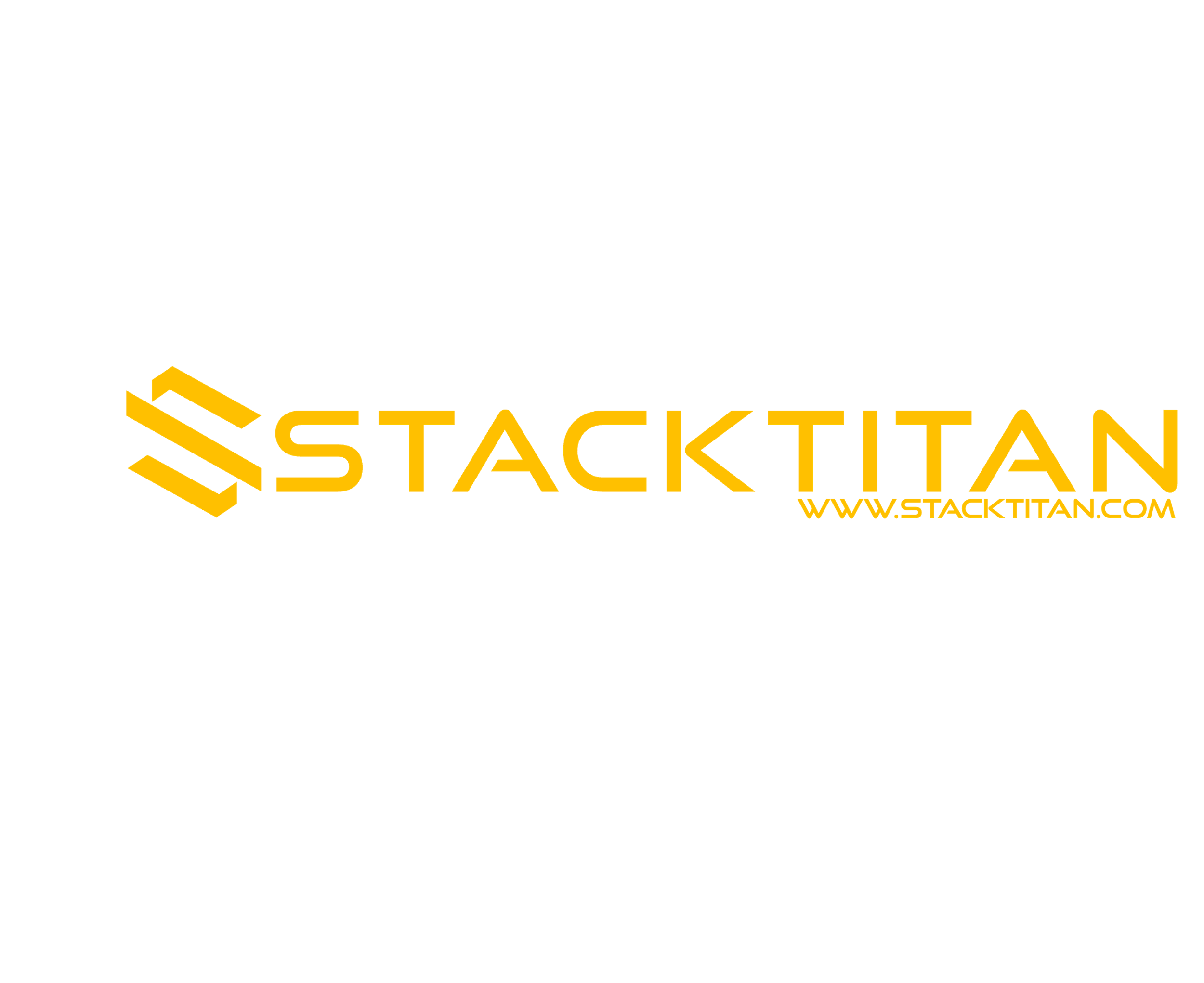 CONTACT US
@stacktitan
/stacktitan
matt@stacktitan.com
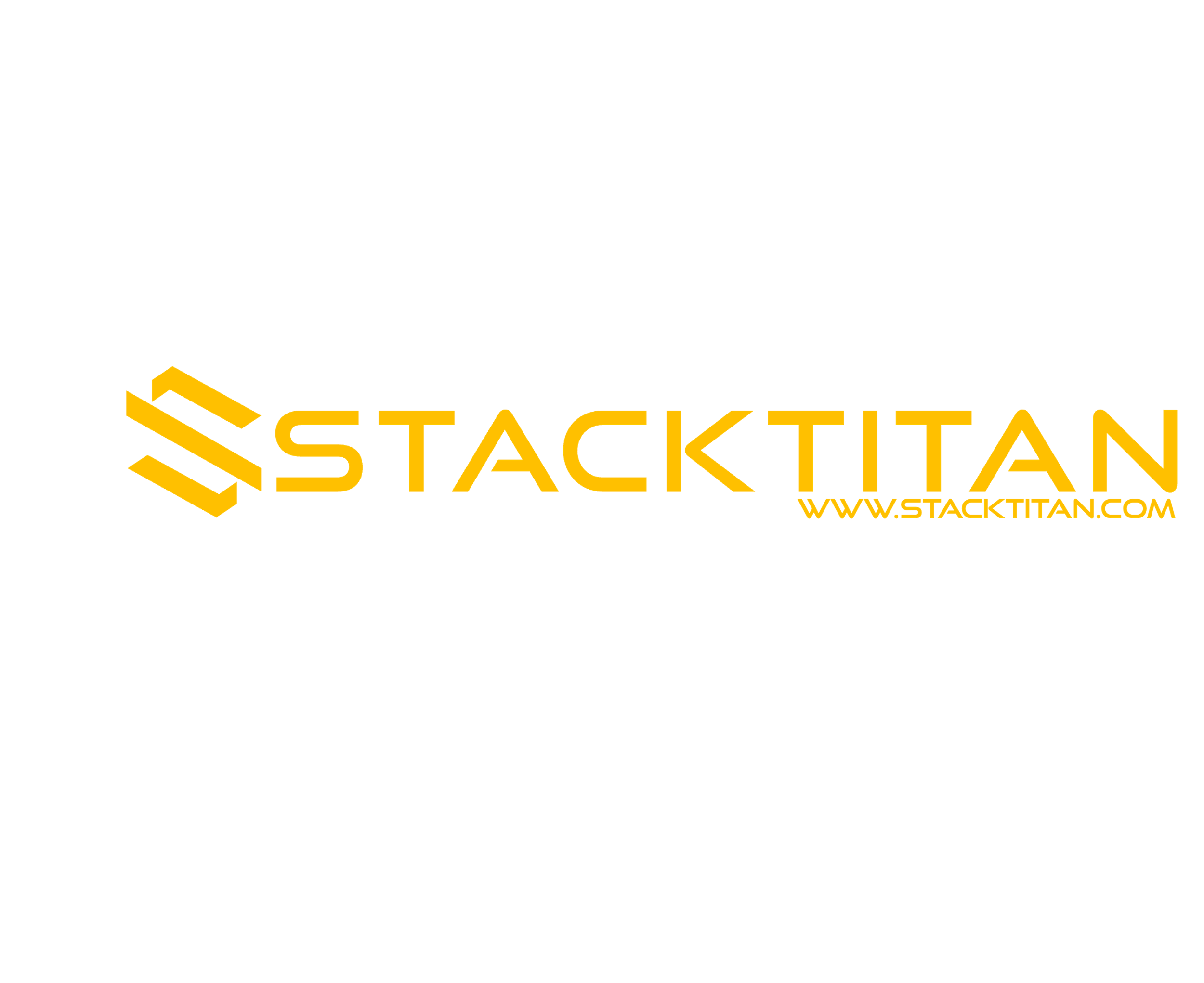 Thank You
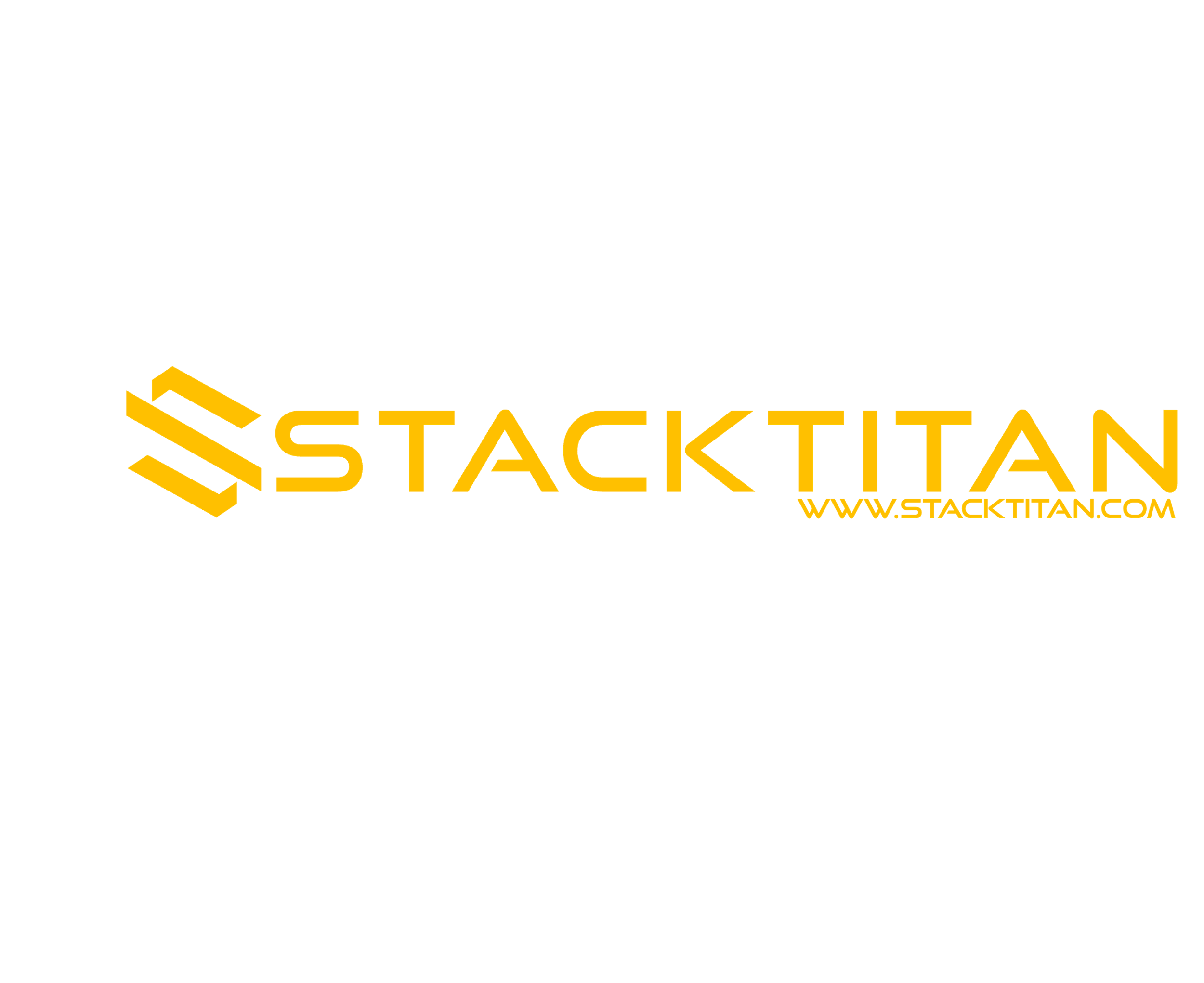